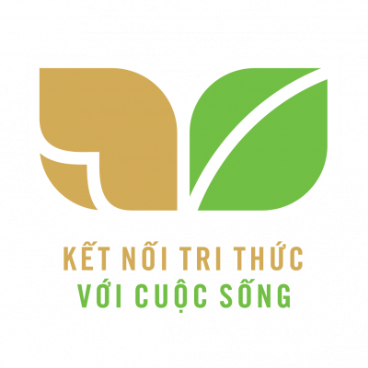 TIẾNG VIỆT 1
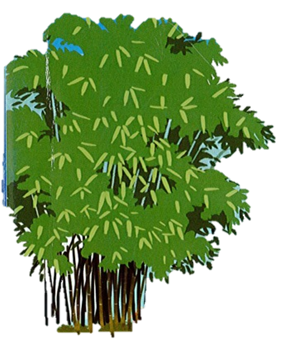 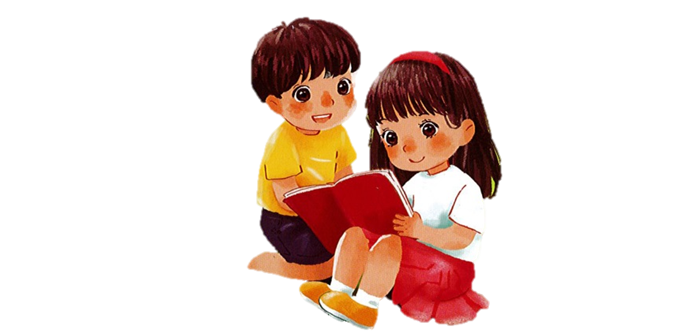 Khởi động
1
HỘP QUÀ MAY MẮN
[Speaker Notes: Liên hệ facebook cá nhân: https://www.facebook.com/nhilinh.phan/ 
Nhóm: https://www.facebook.com/groups/443096903751589
Hoặc zalo: 0916.604.268 để được hỗ trợ soạn giáo án]
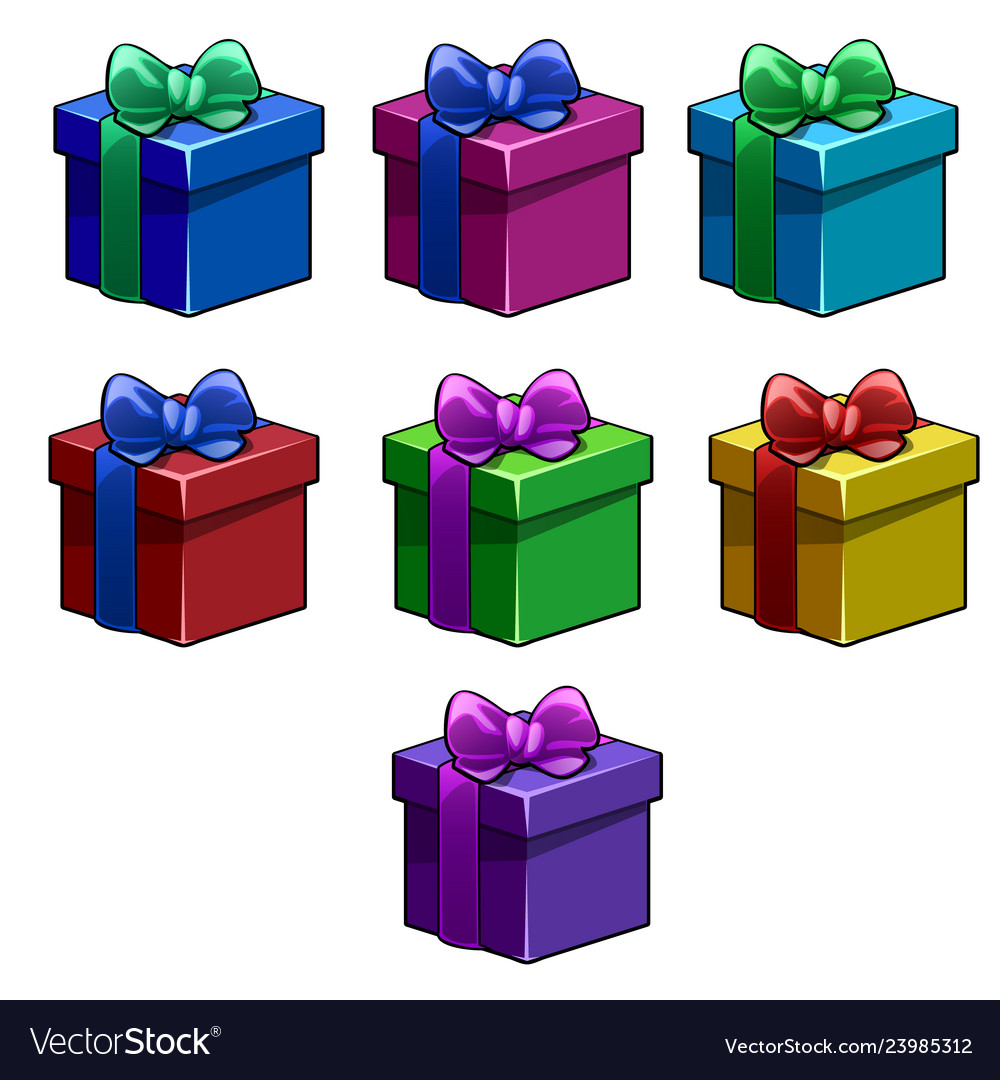 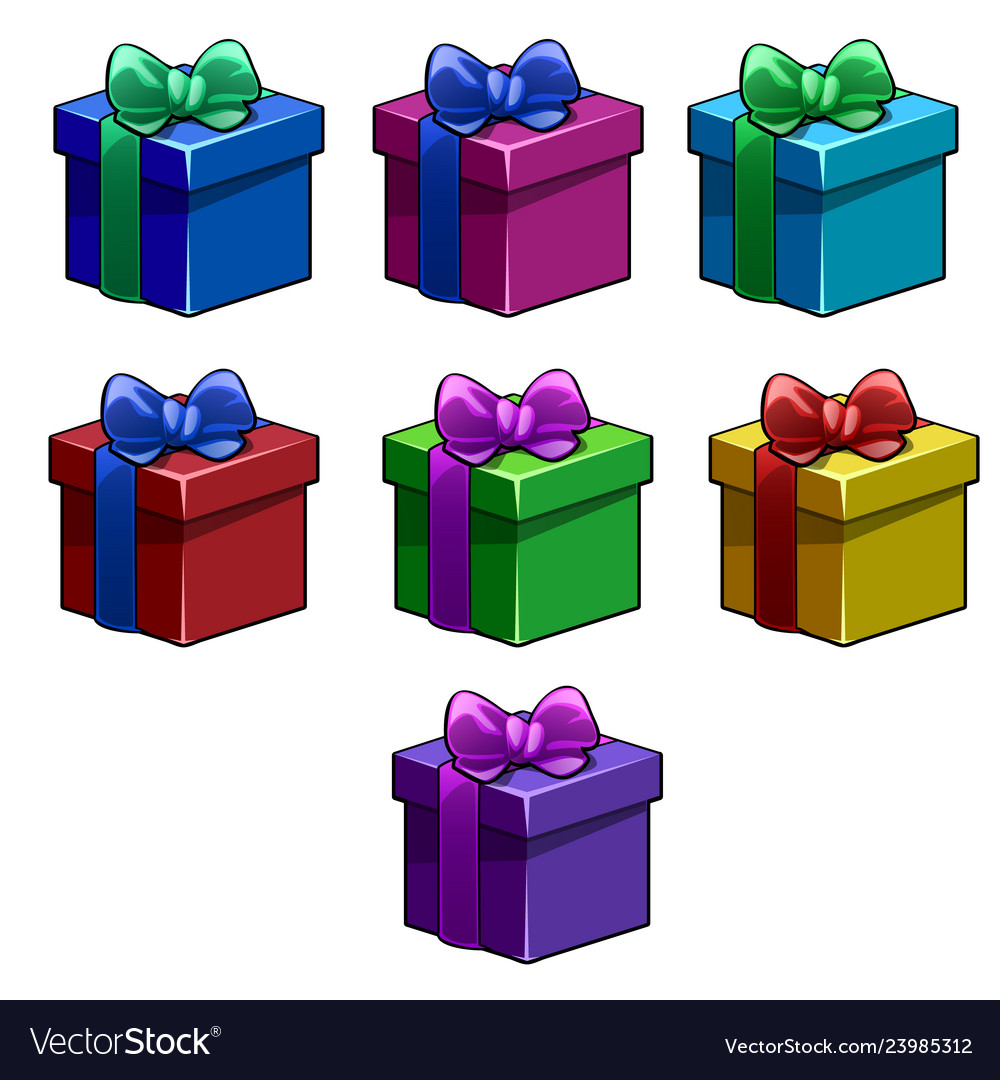 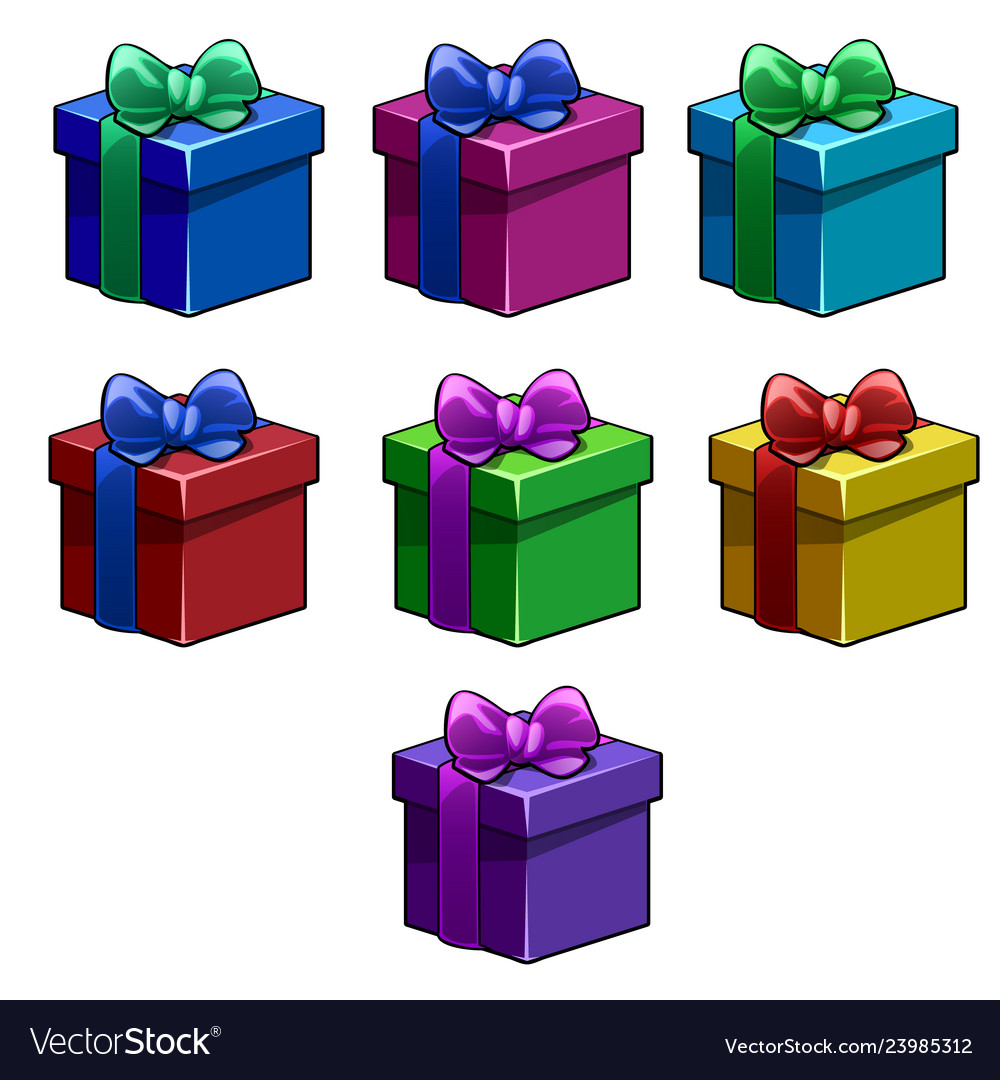 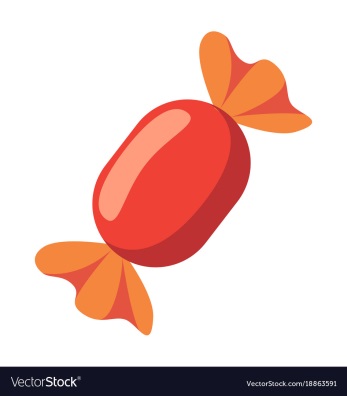 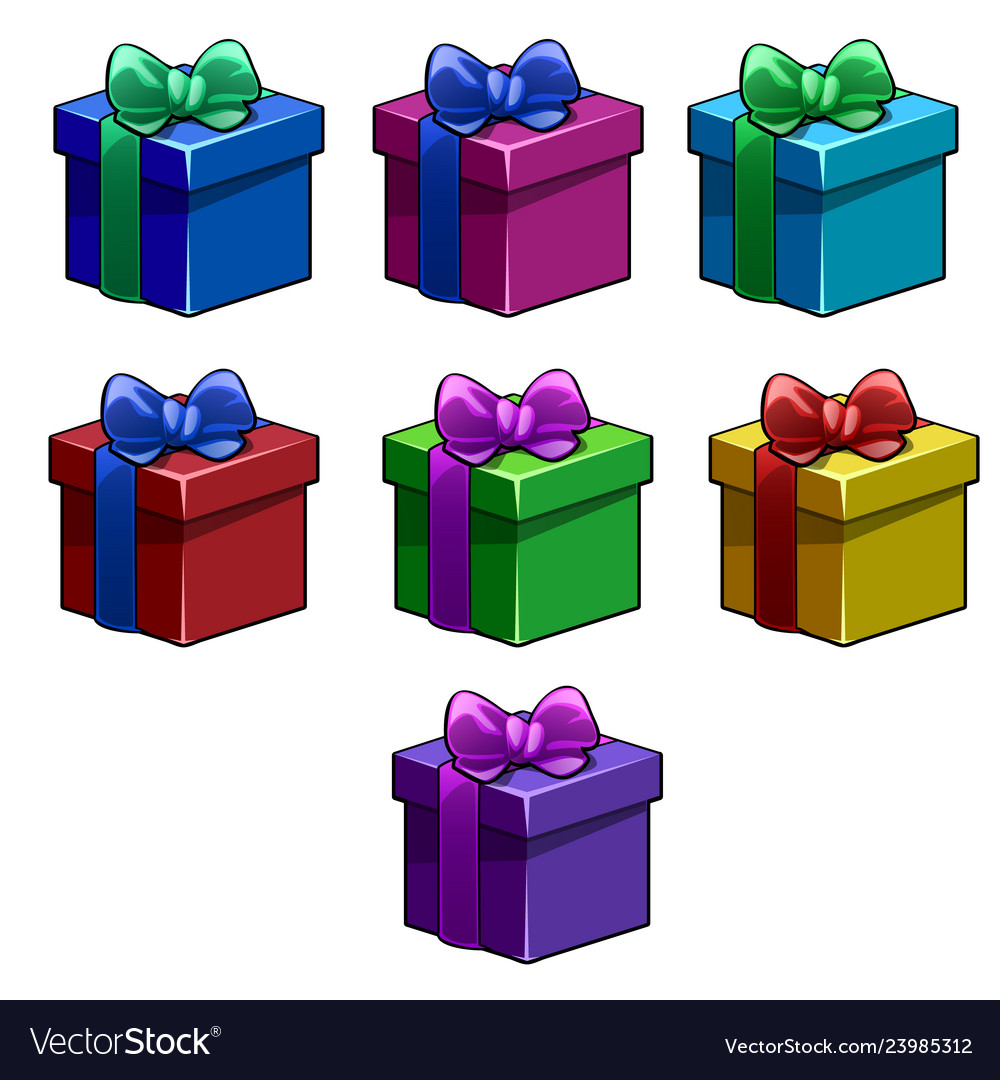 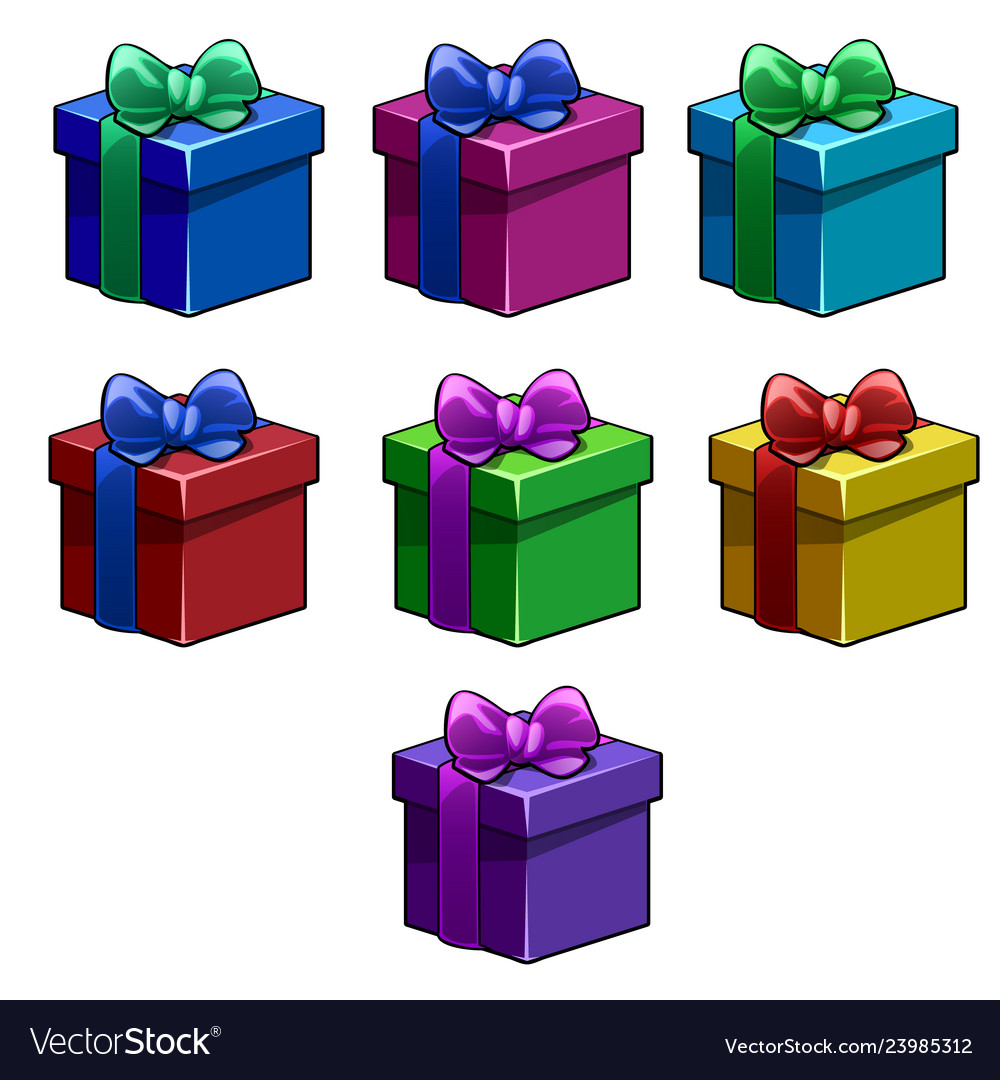 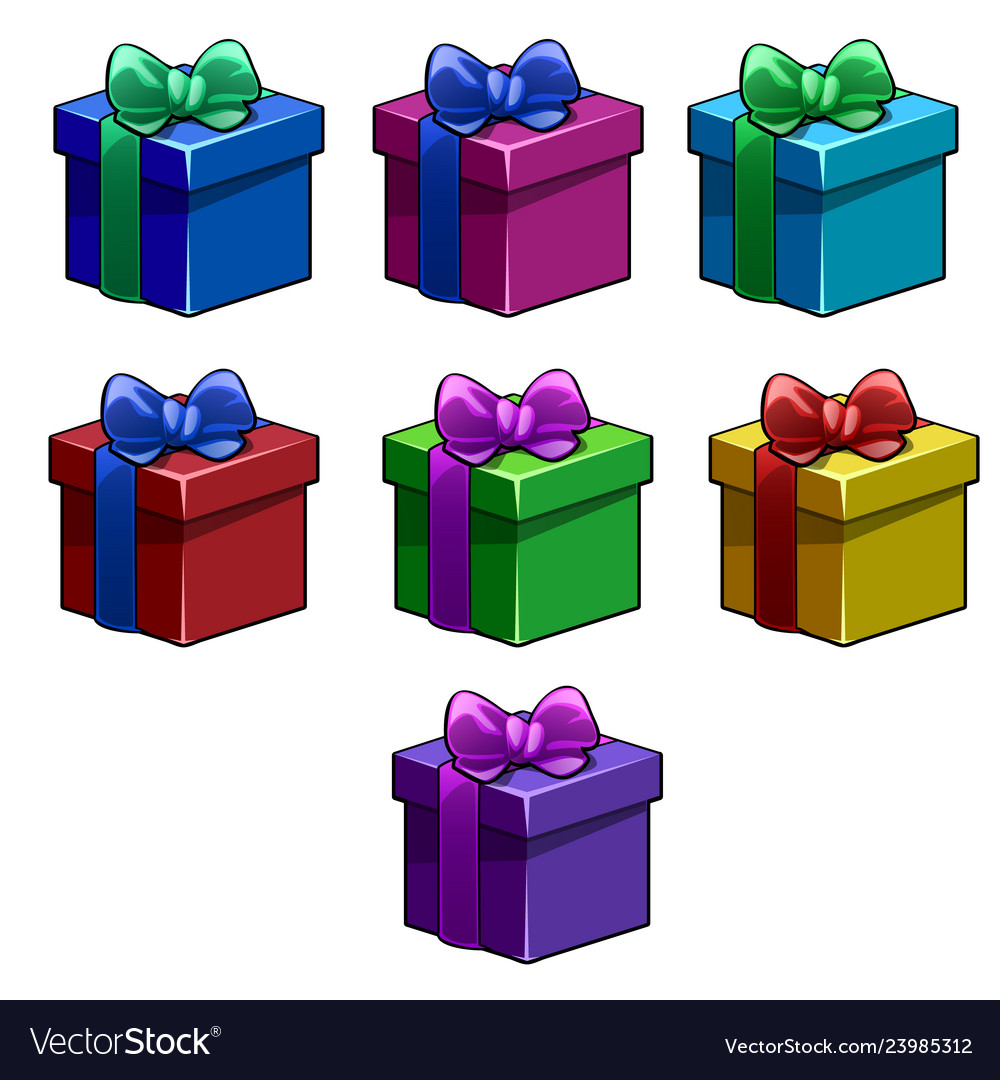 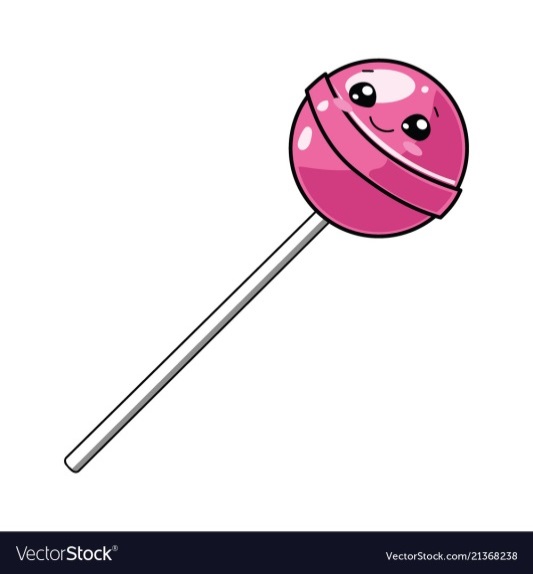 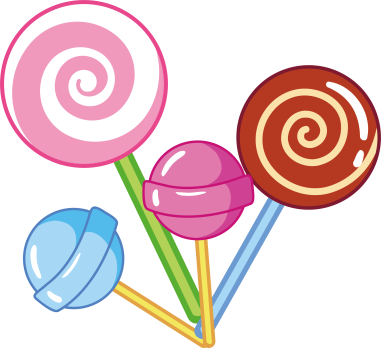 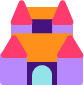 [Speaker Notes: Liên hệ facebook cá nhân: https://www.facebook.com/nhilinh.phan/ 
Nhóm: https://www.facebook.com/groups/443096903751589
Hoặc zalo: 0916.604.268 để được hỗ trợ soạn giáo án]
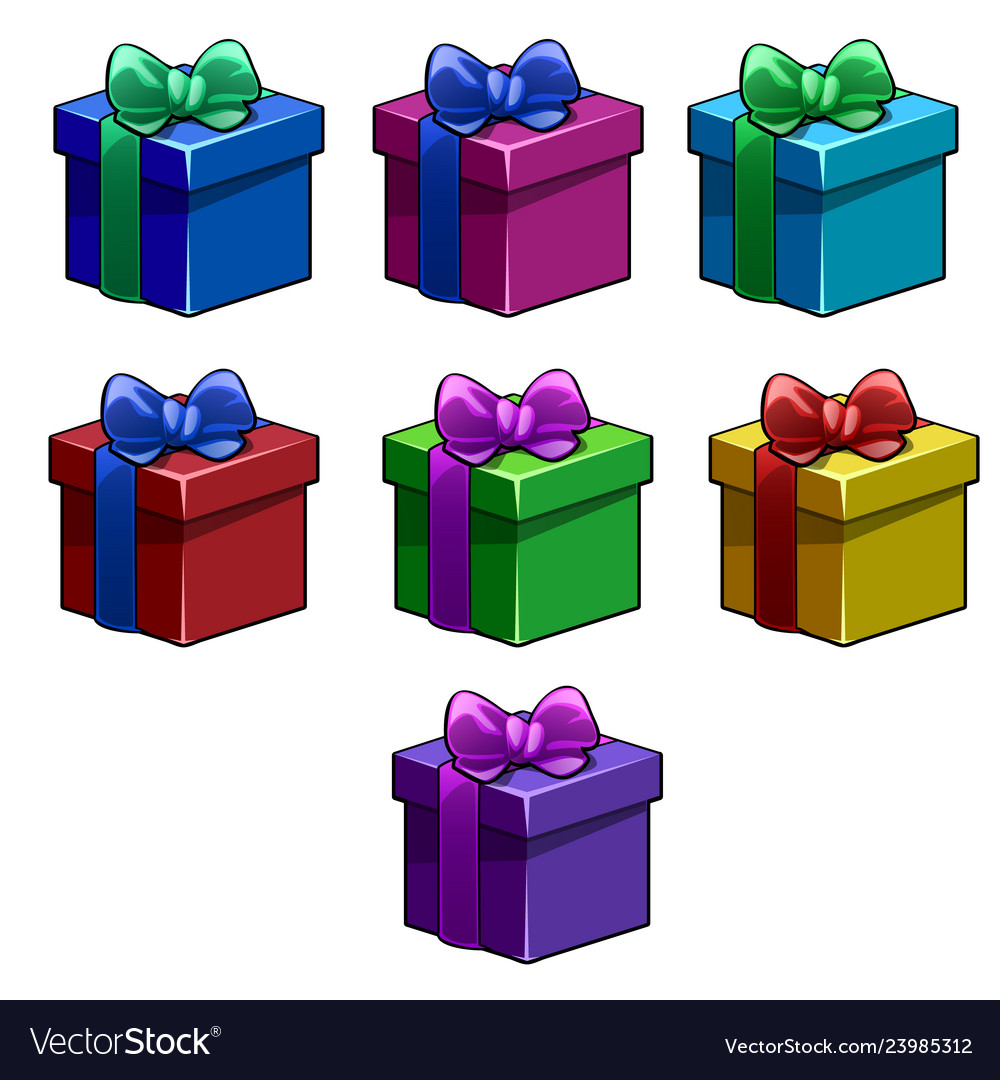 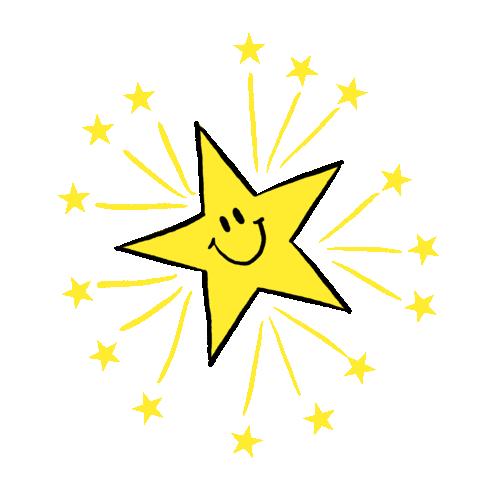 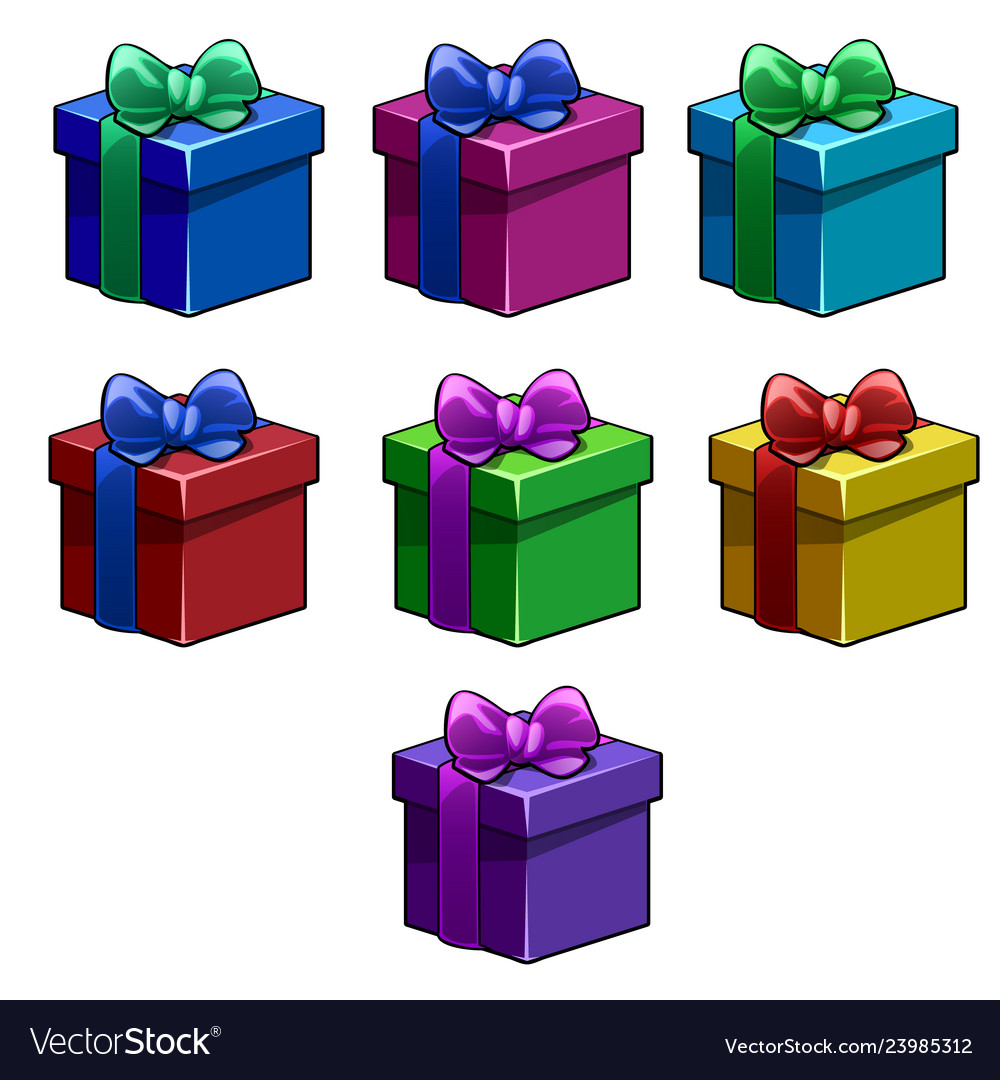 m
n
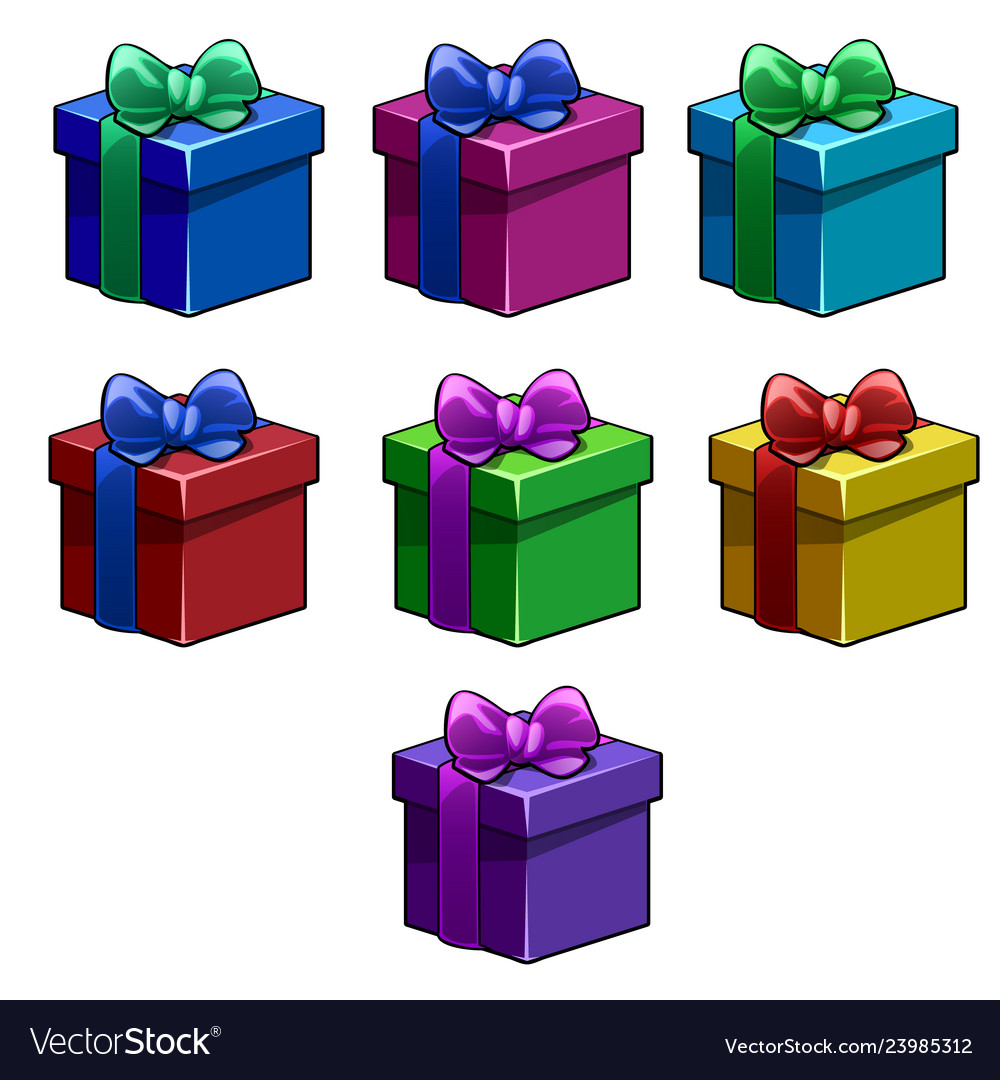 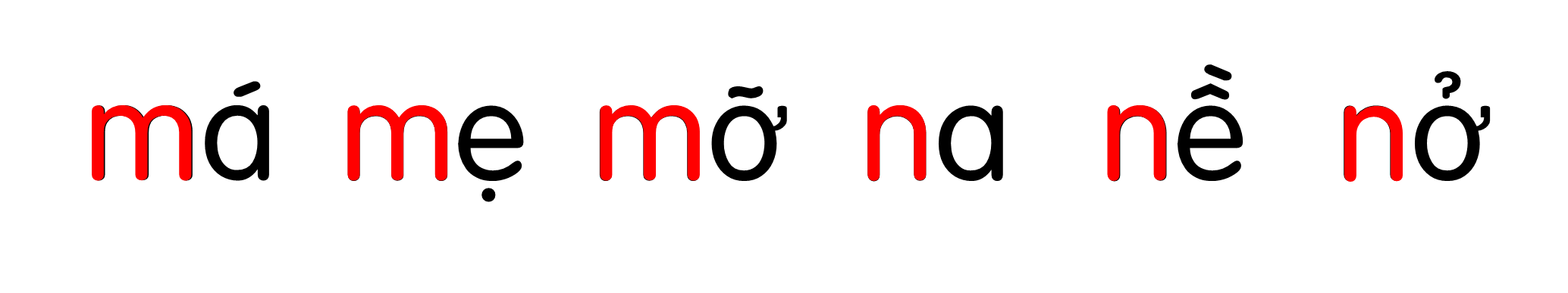 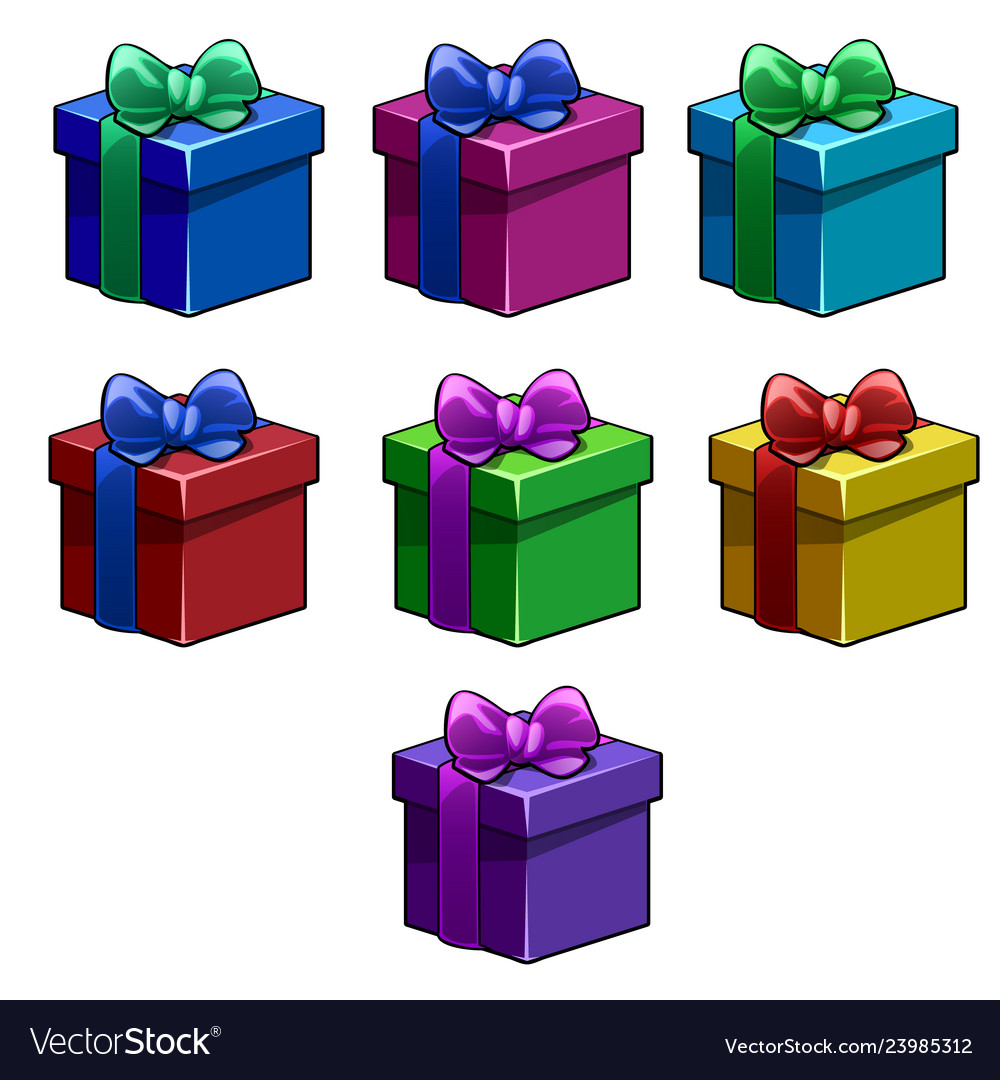 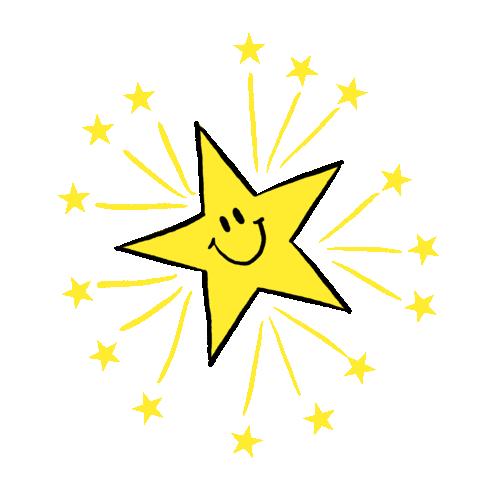 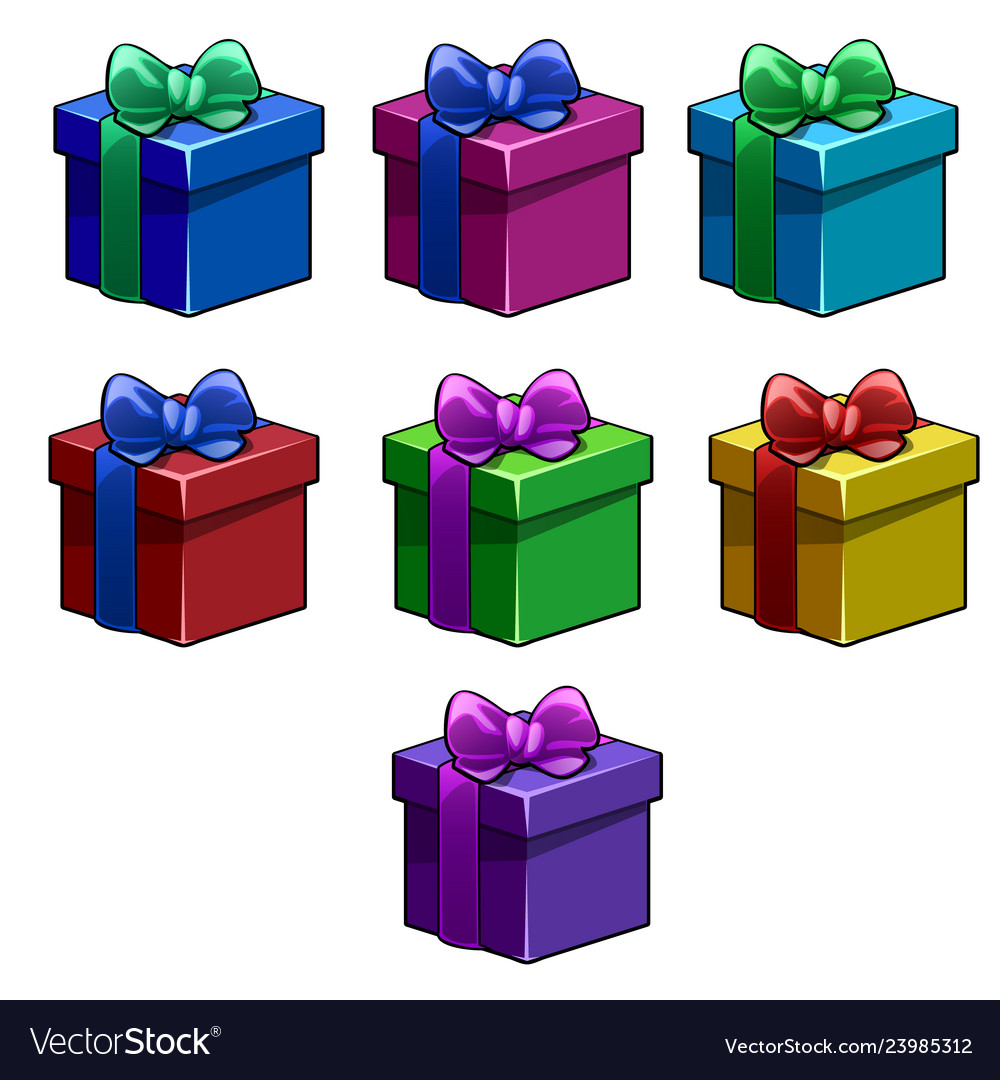 Bố mẹ cho Hà đi ca nô.
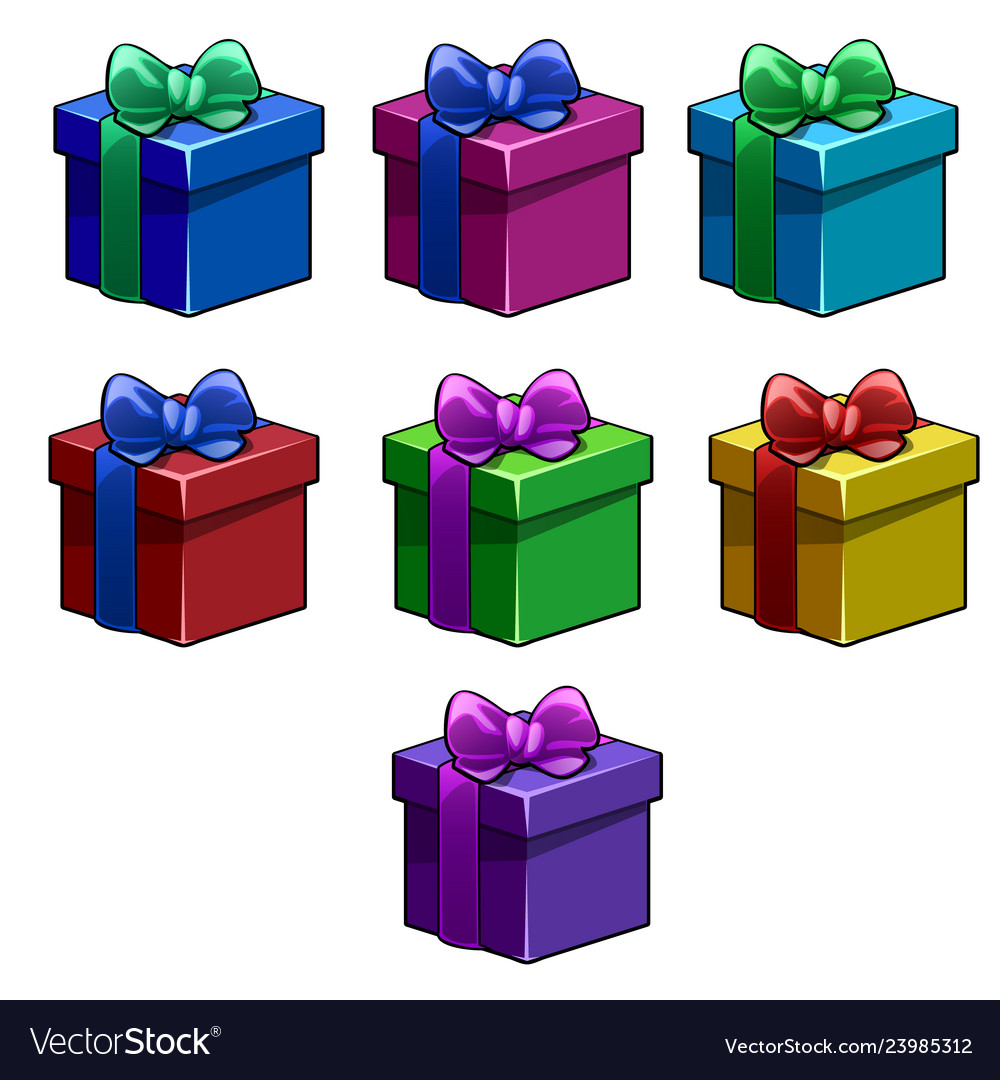 wơ đỏ
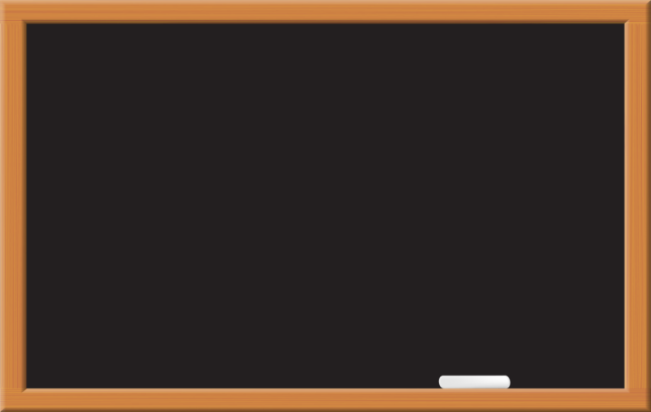 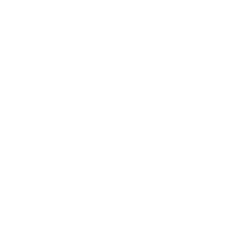 Bài
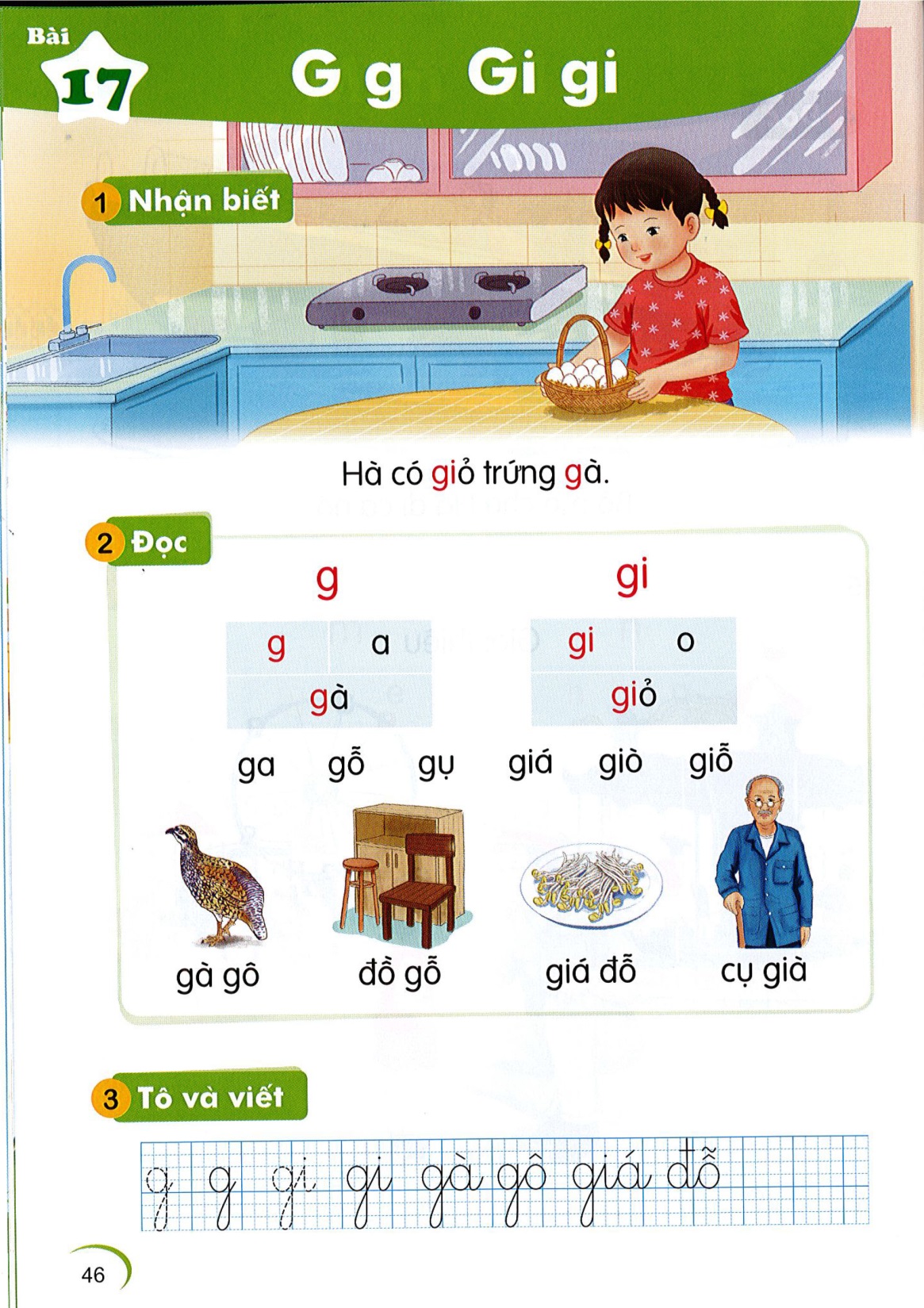 G  g	   Gi   gi
17
Nhận biết
2
Hà có giỏ trứng gà.
g
gi
Đọc
3
g
a
gi
ơ
gà
giơ
g
g
g
gi
gi
gi
ga
gỗ
gụ
giá
giò
giỗ
g
gi
Đọc
3
g
a
gi
ơ
gà
giơ
g
g
g
gi
gi
gi
ga
gỗ
gụ
giá
giò
giỗ
So sánh
g
gi
i
[Speaker Notes: So sáng G và GI]
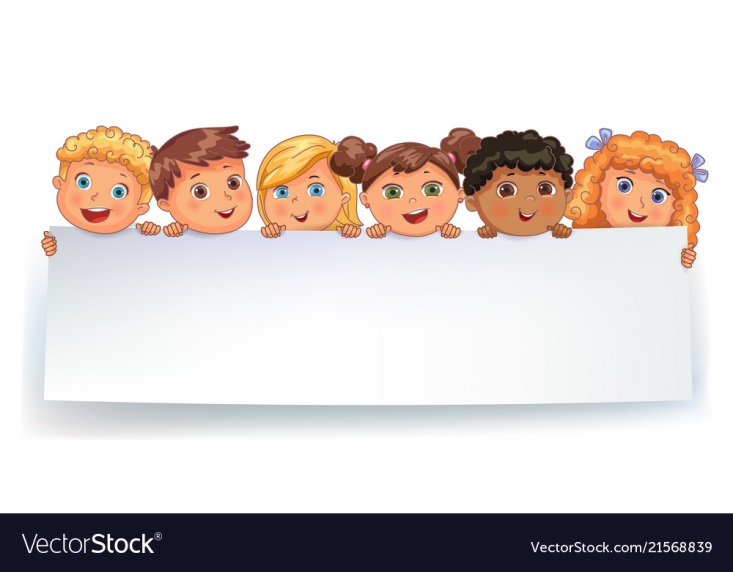 Thư giãn nào!
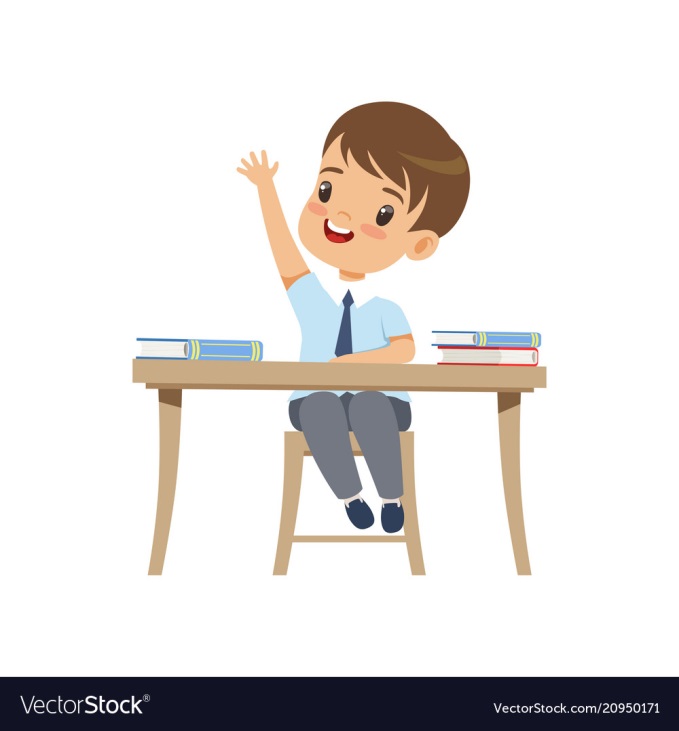 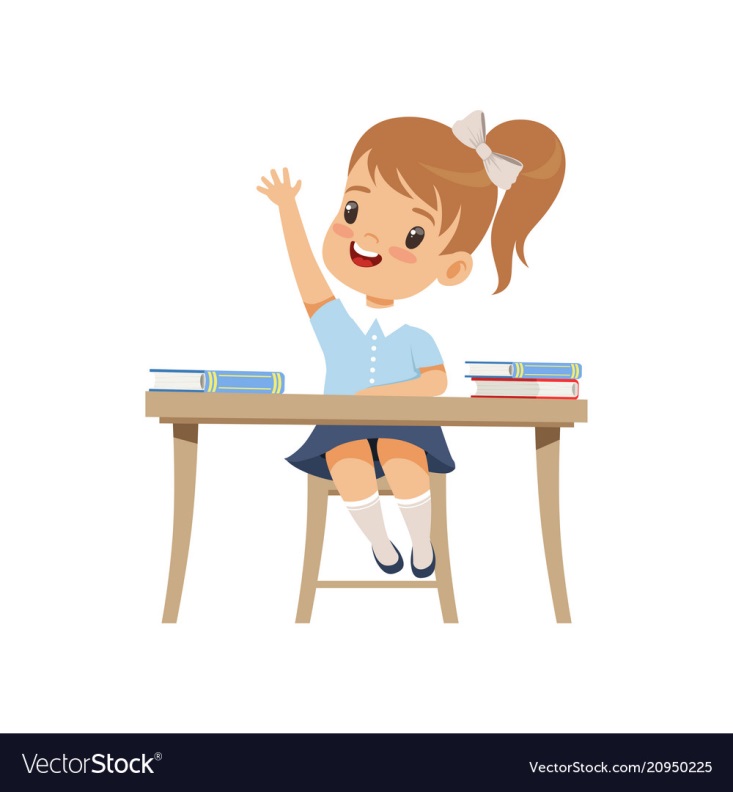 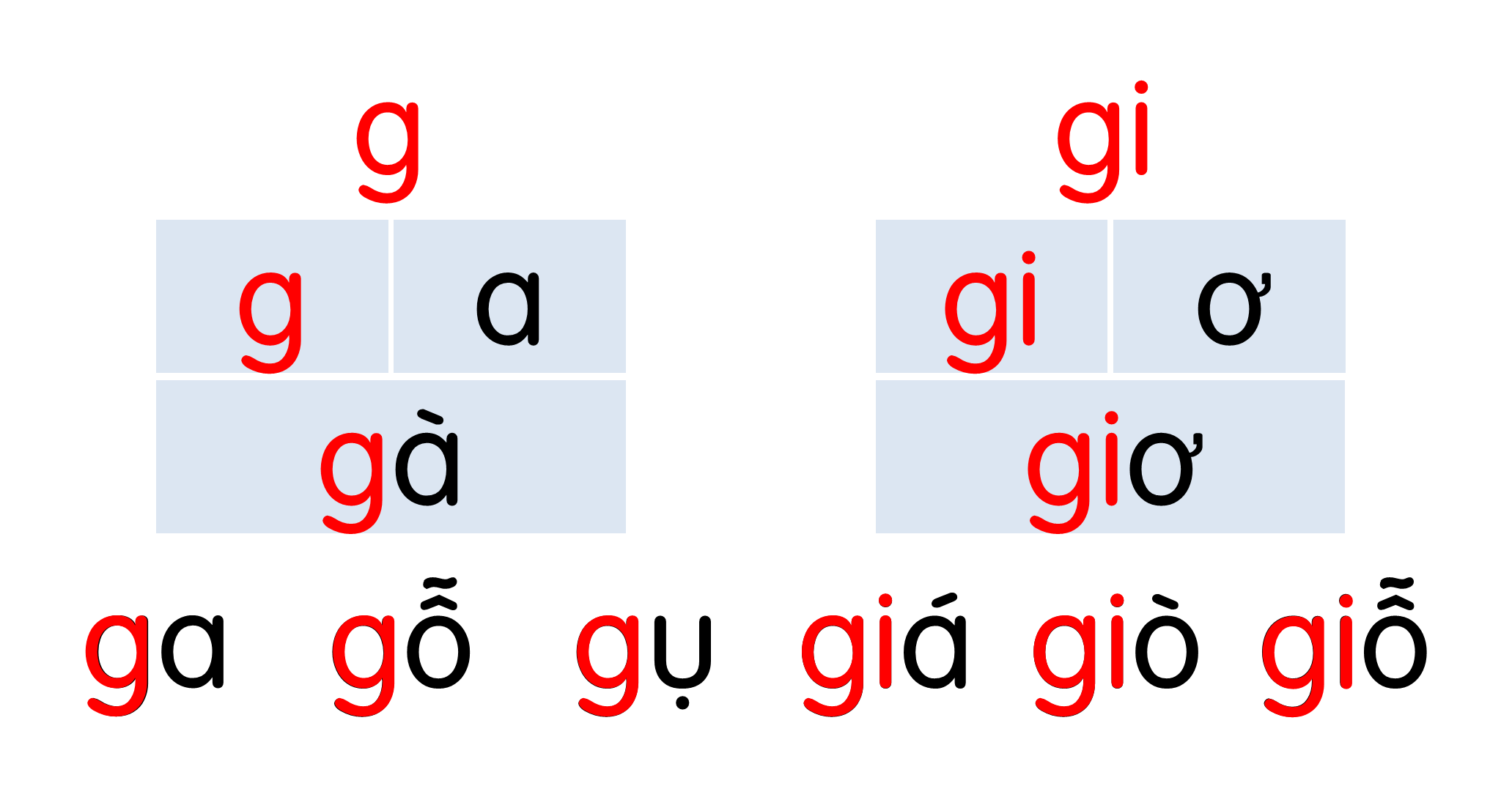 [Speaker Notes: Ôn lại]
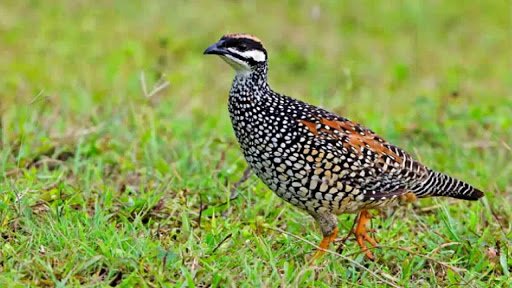 g
gà gô
g
[Speaker Notes: Hay còn gọi là CHIM ĐA ĐA]
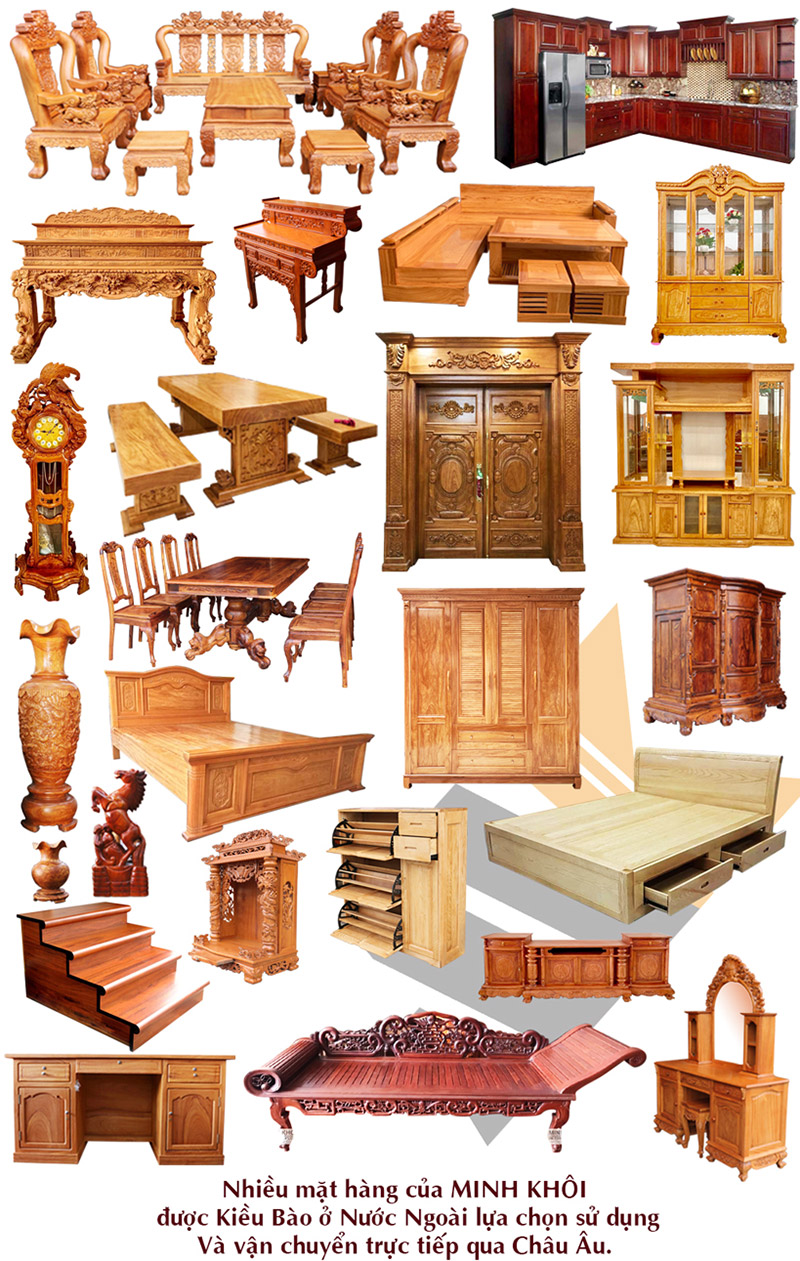 đồ gỗ
g
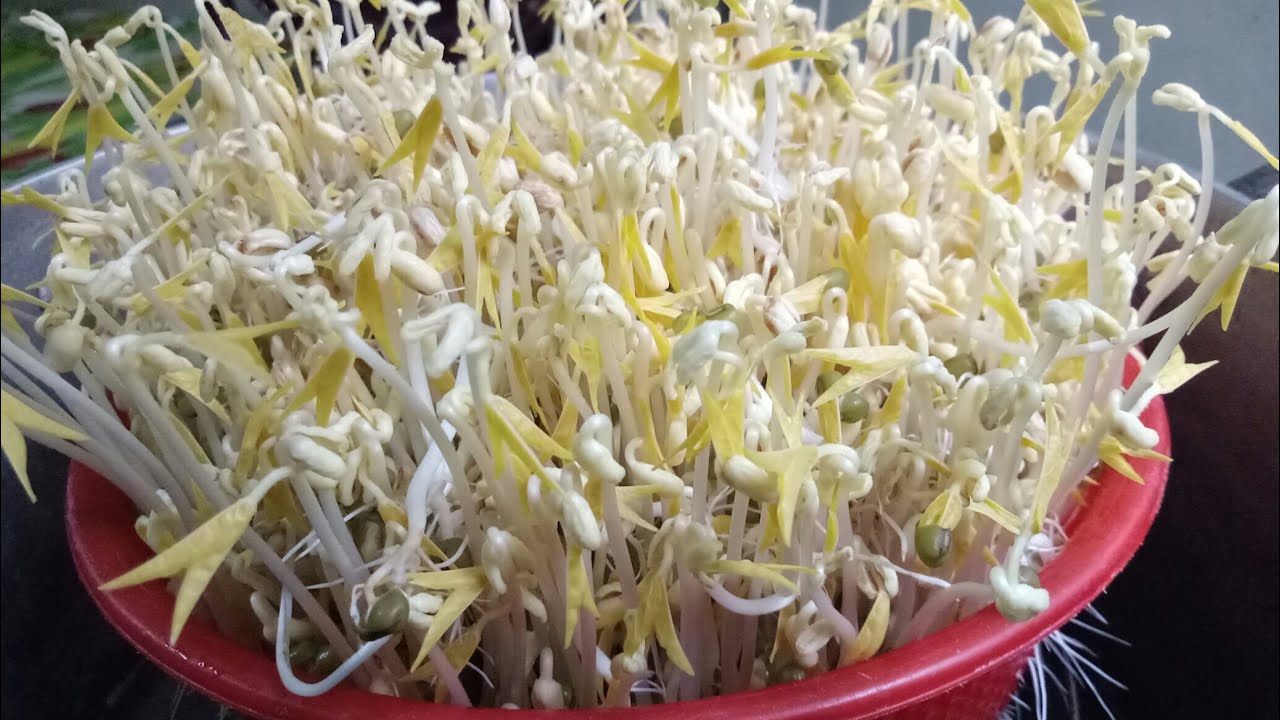 giá đỗ
gi
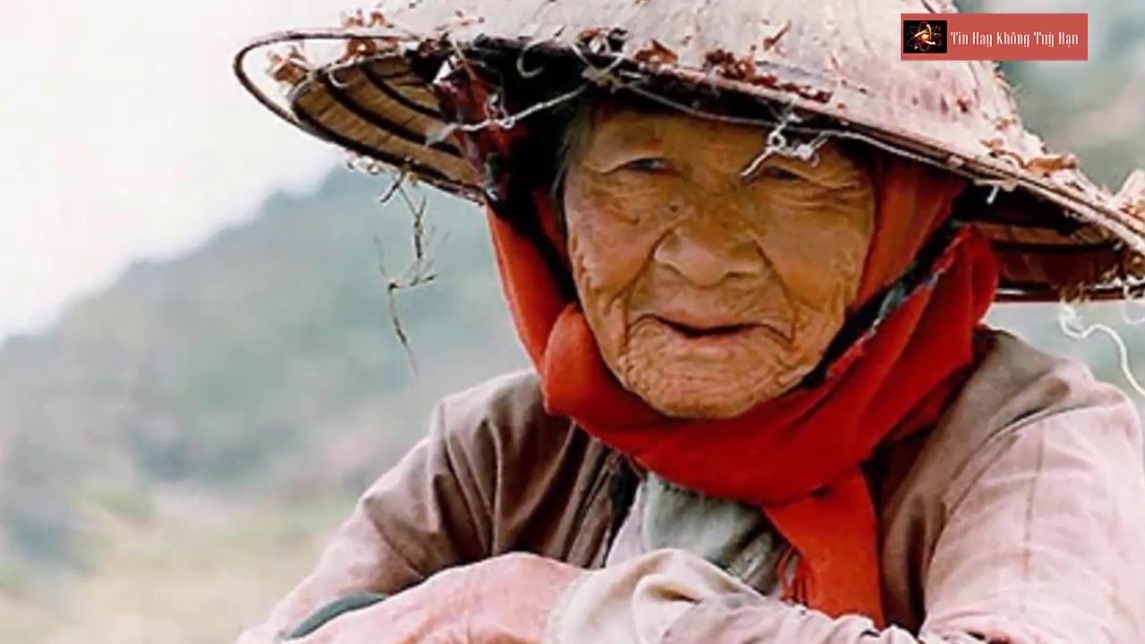 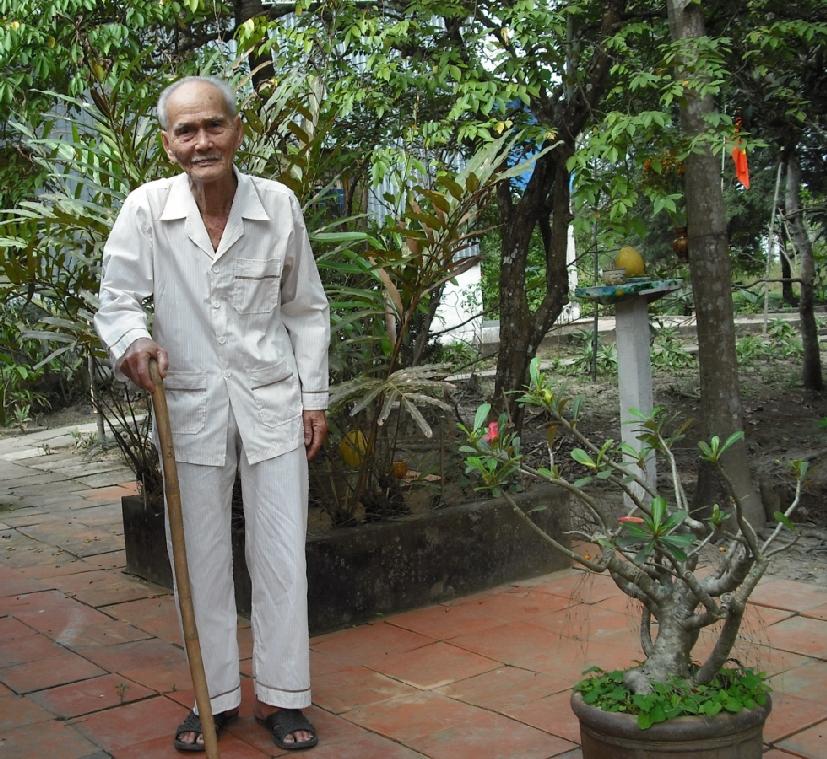 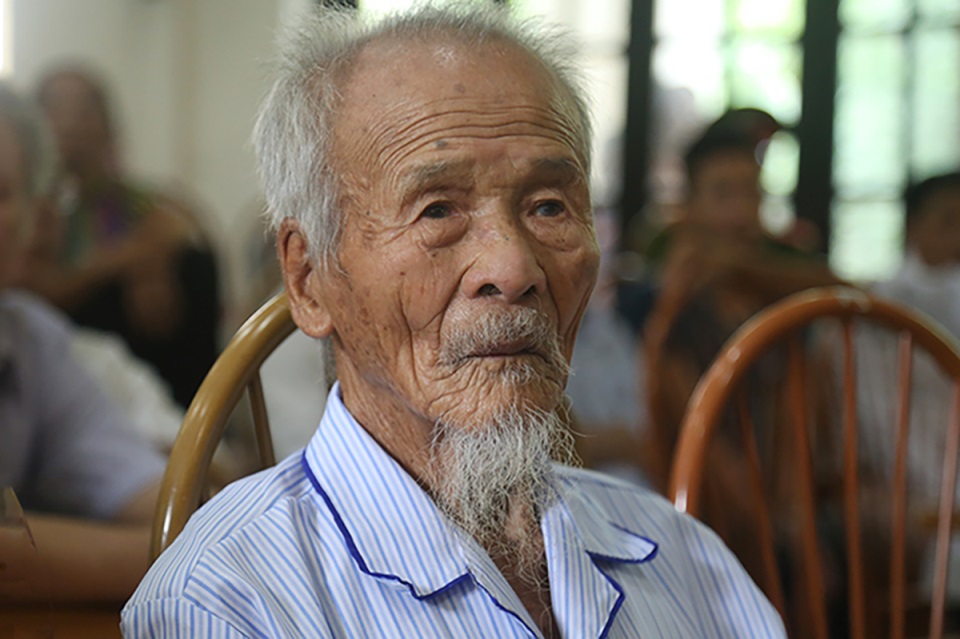 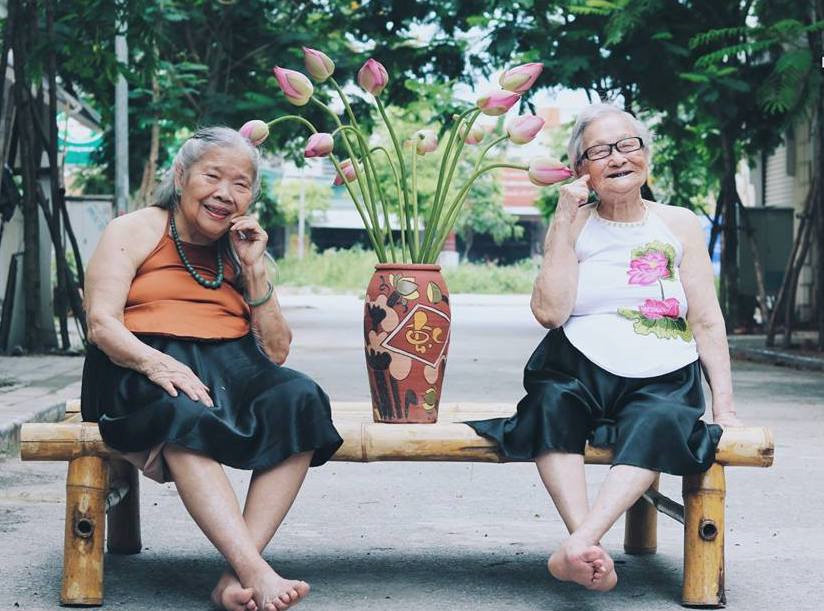 cụ già
gi
[Speaker Notes: GV lưu ý GD HS an toàn khi tham gia PTGT đường thuỷ]
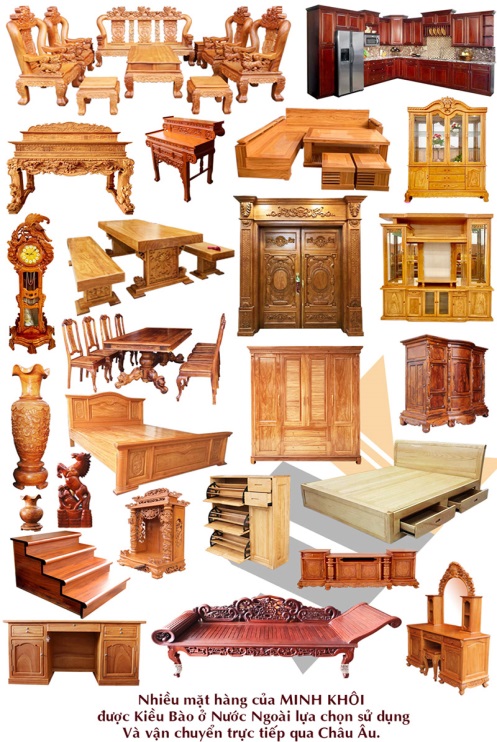 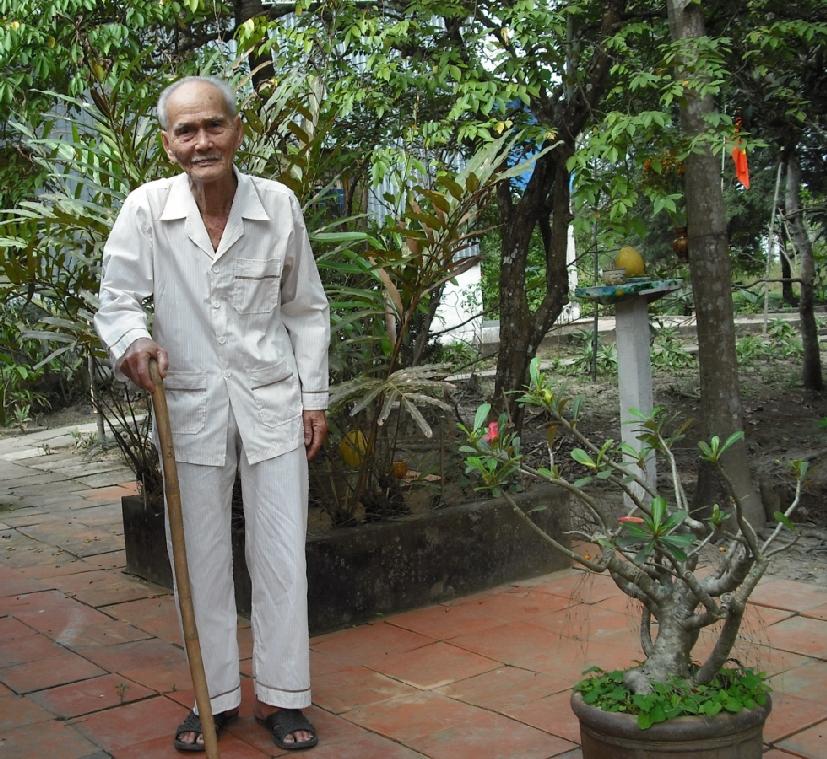 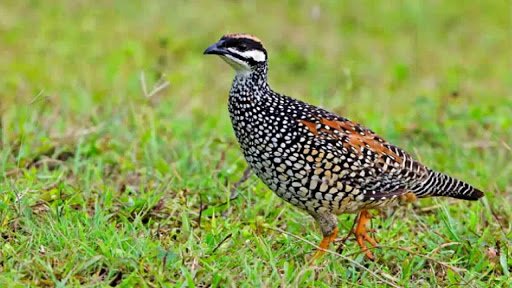 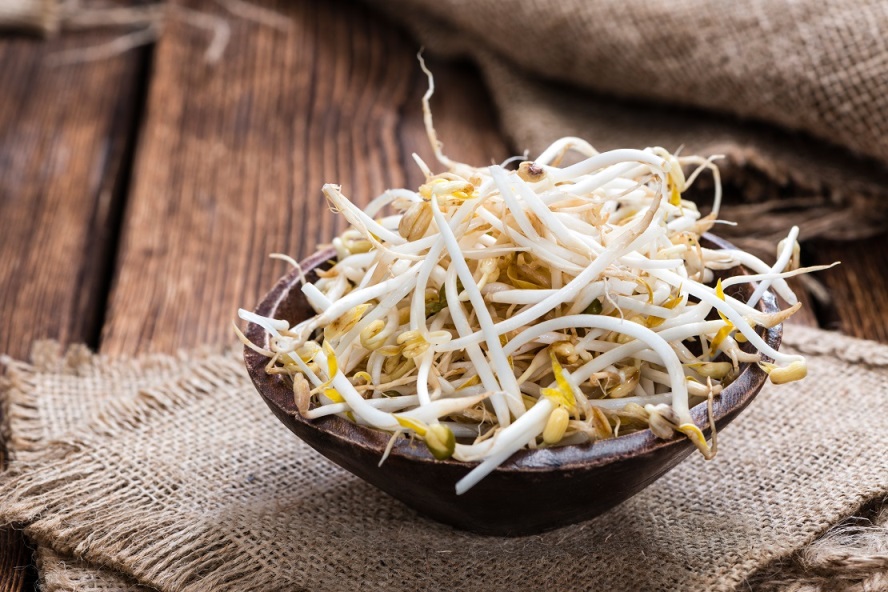 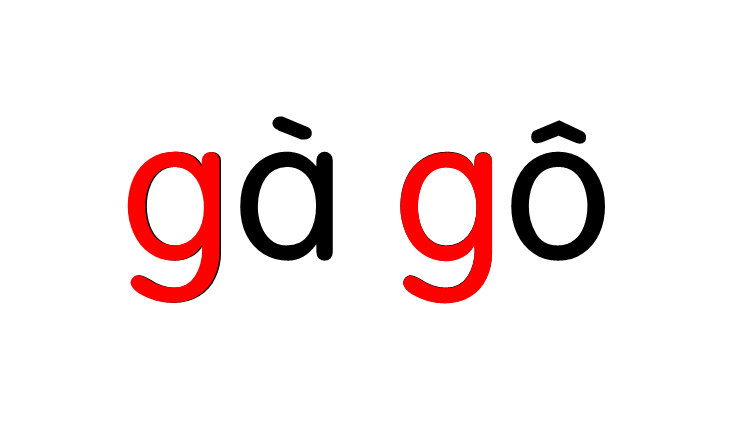 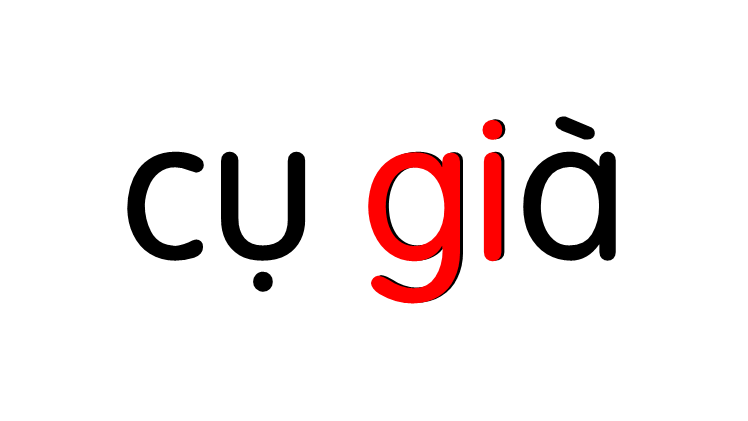 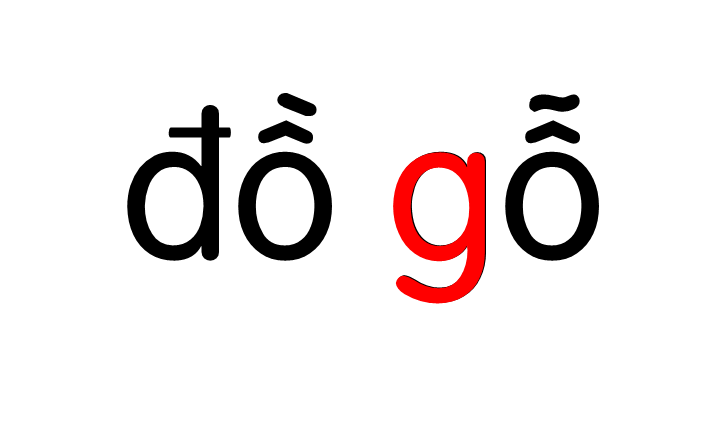 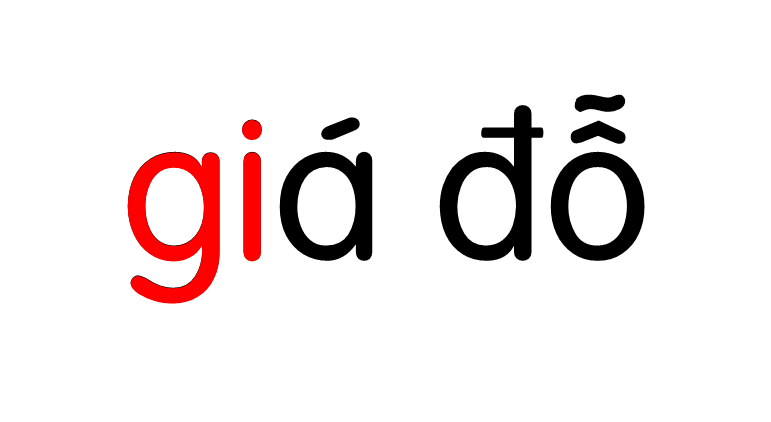 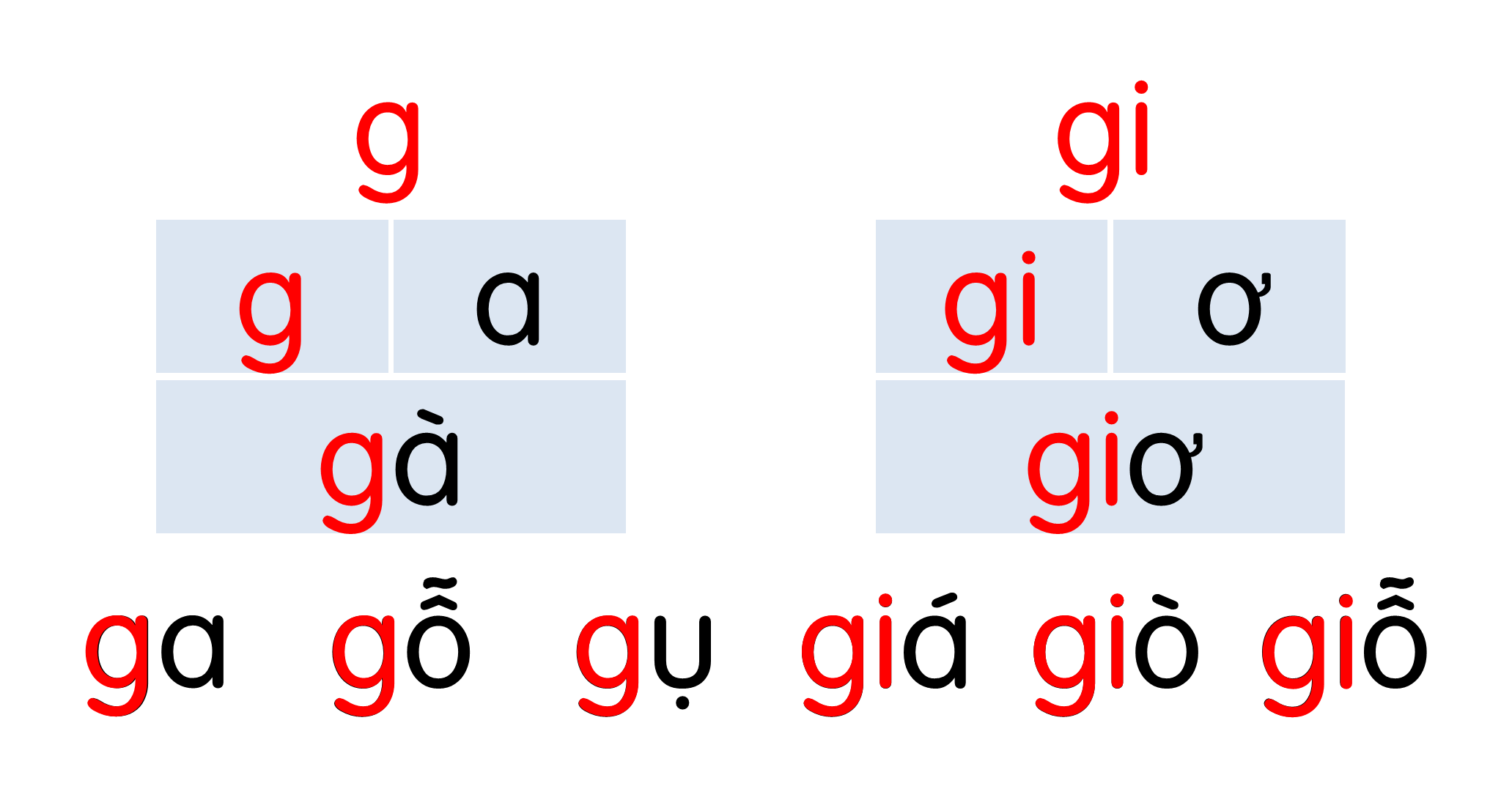 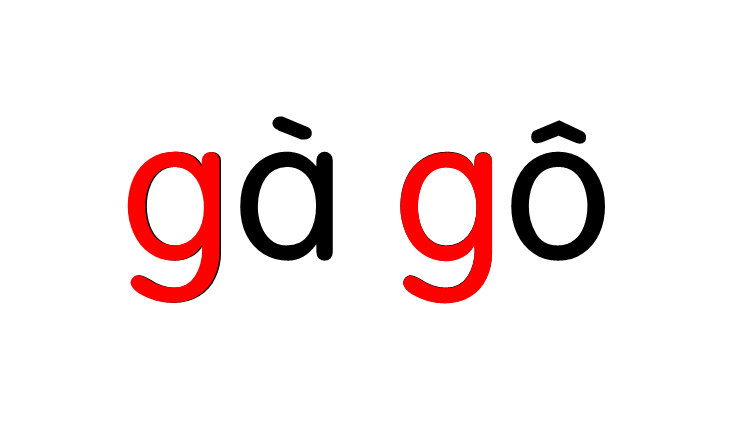 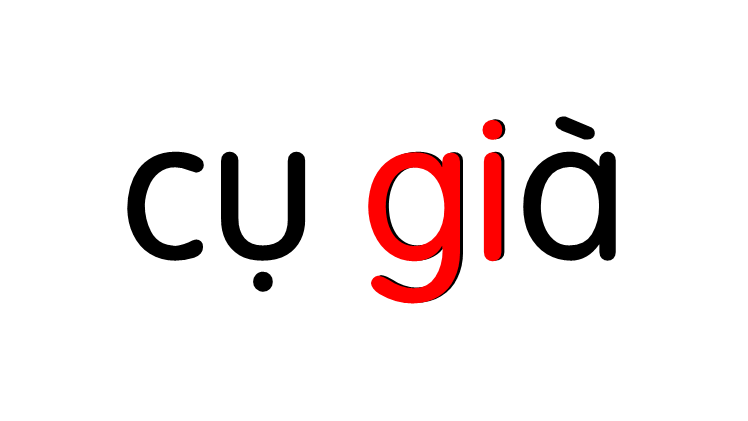 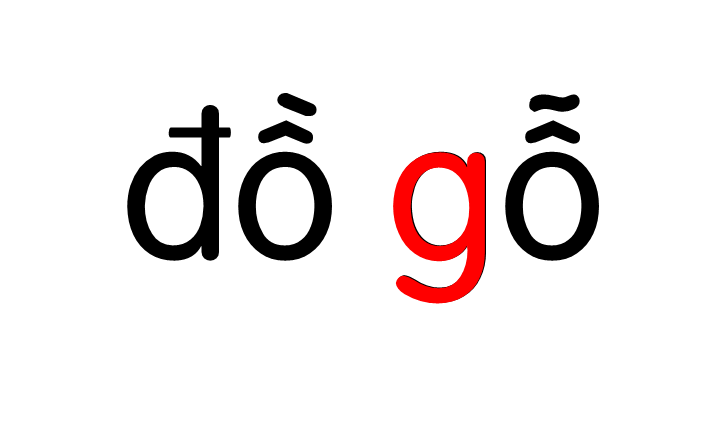 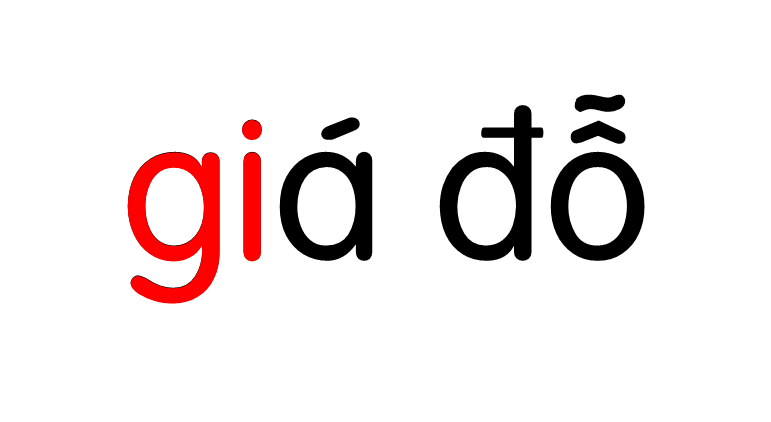 Ƒ
gi
Hướng dẫn viết bảng
4
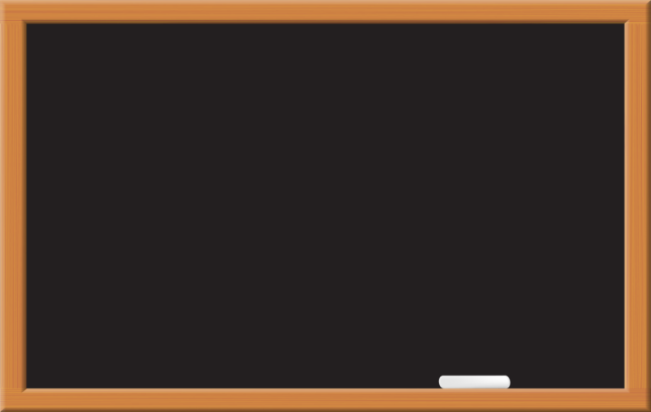 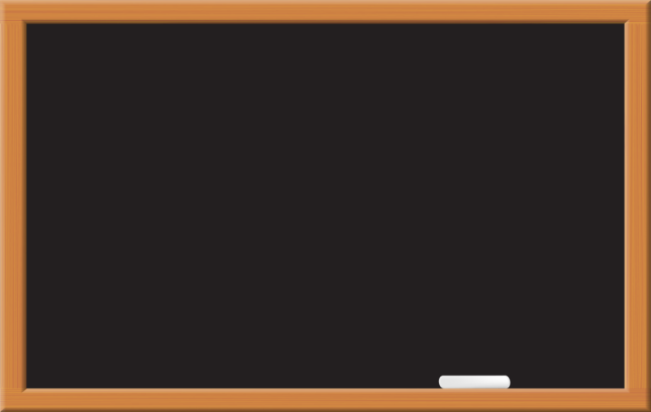 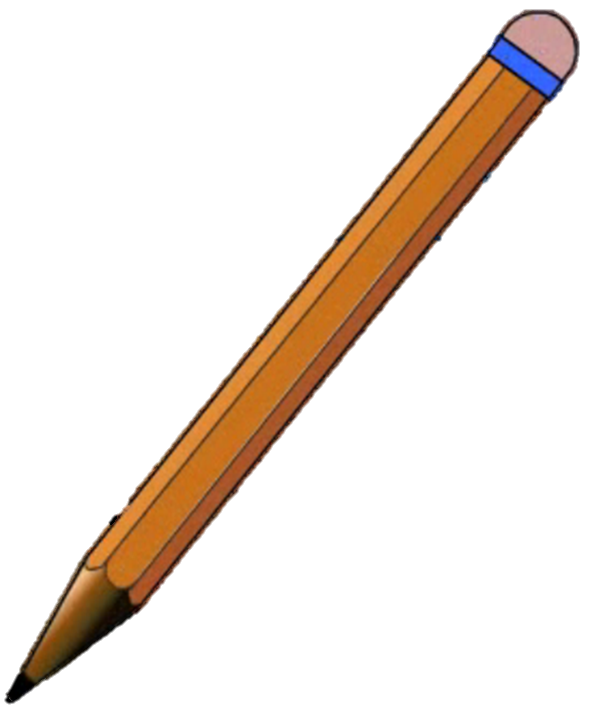 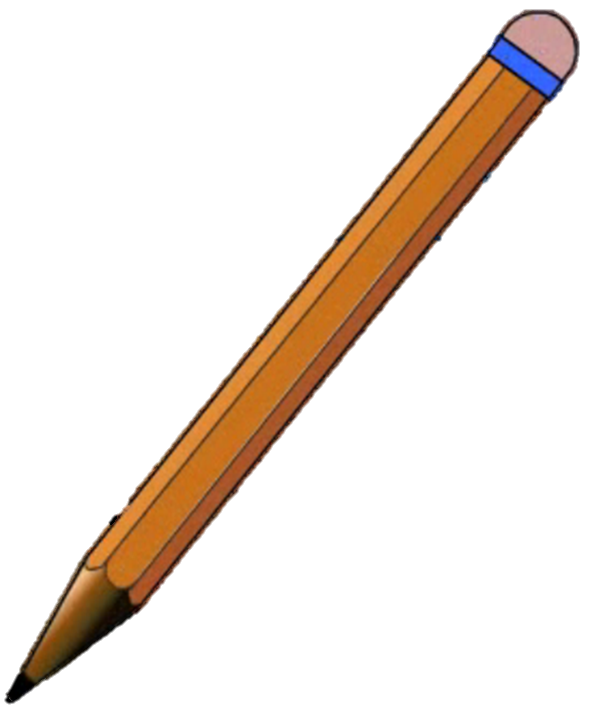 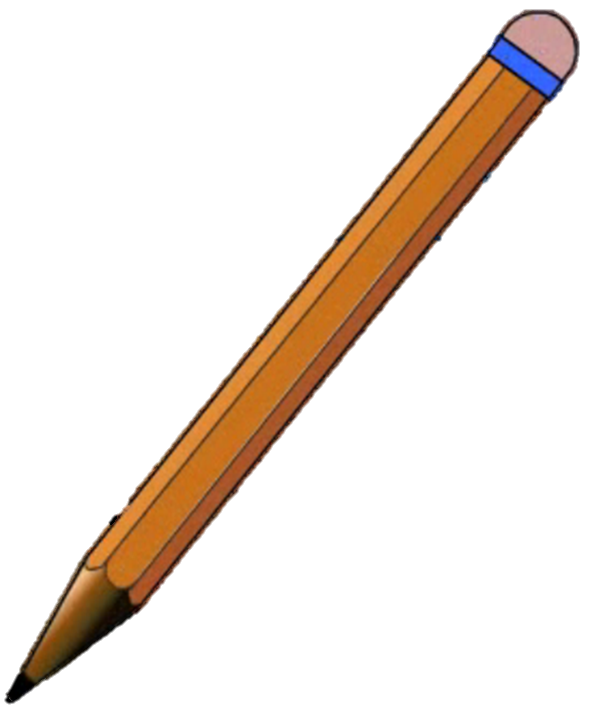 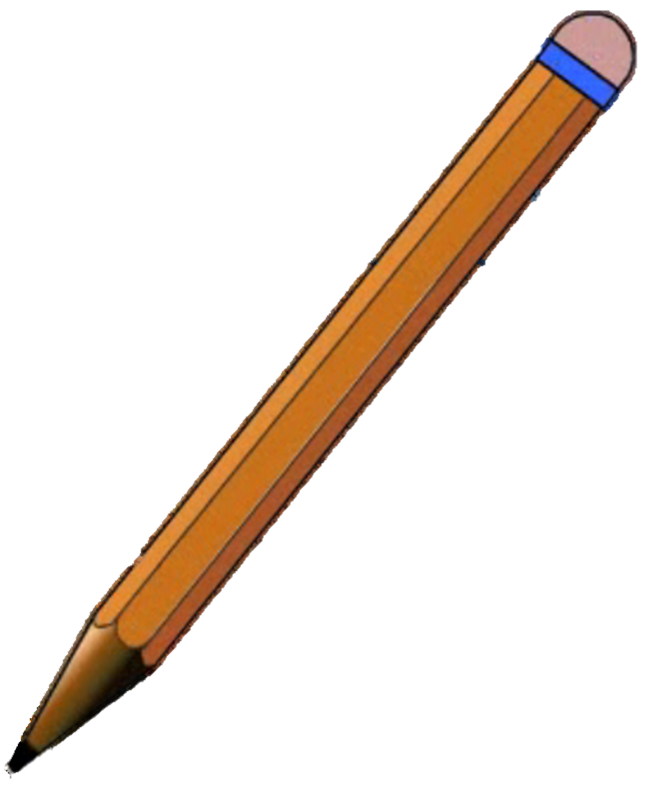 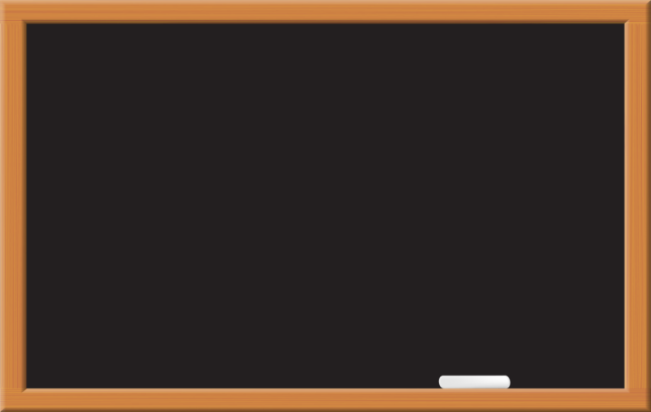 gà
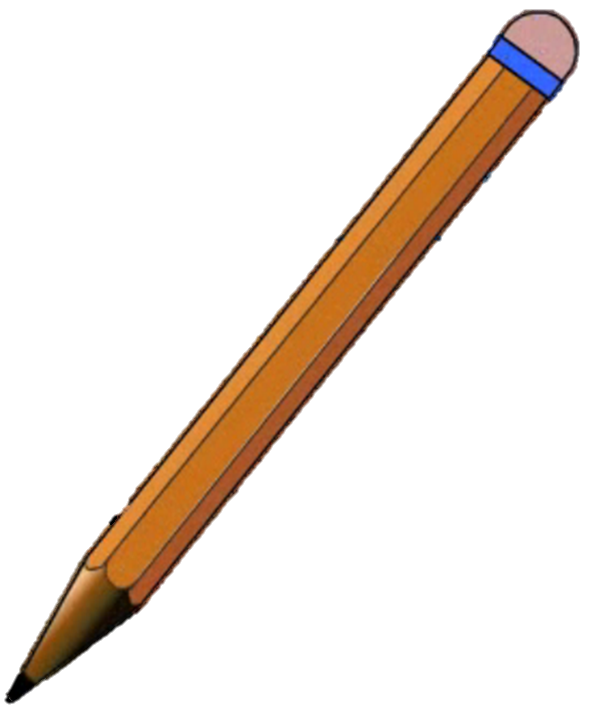 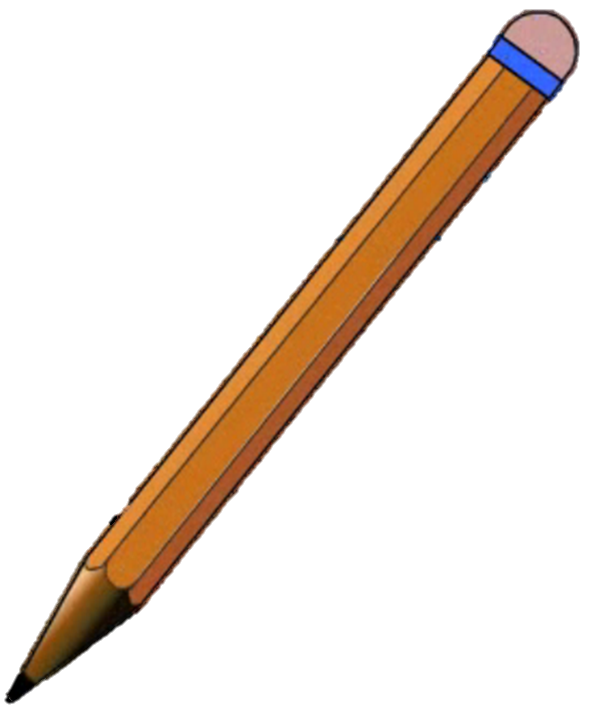 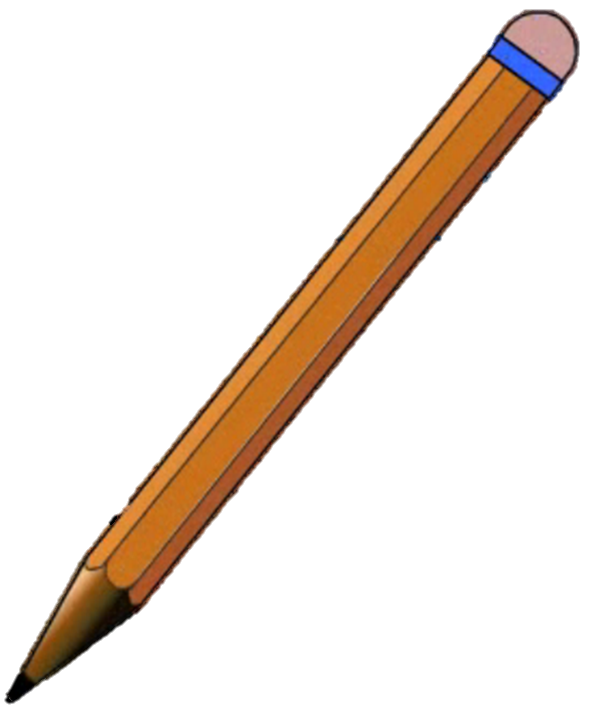 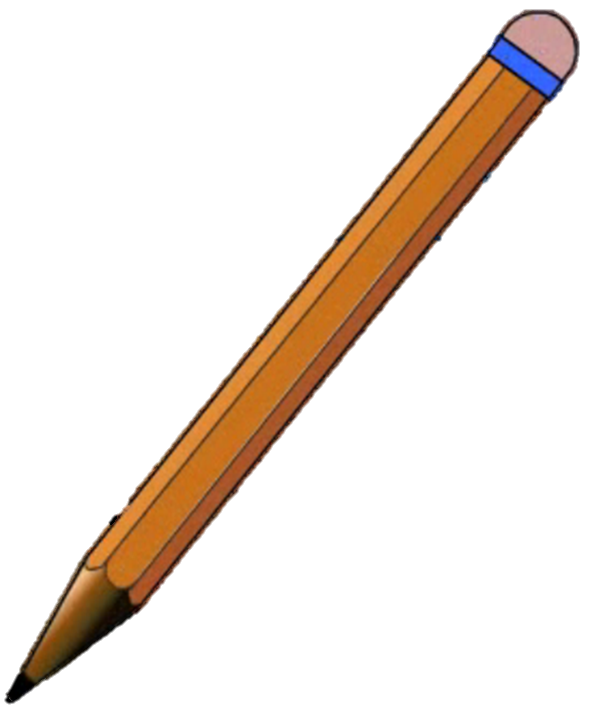 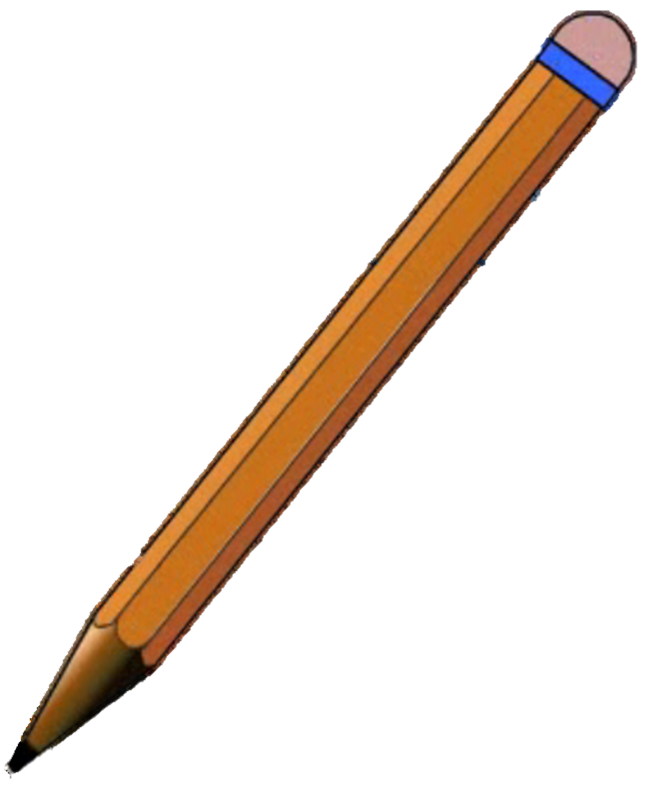 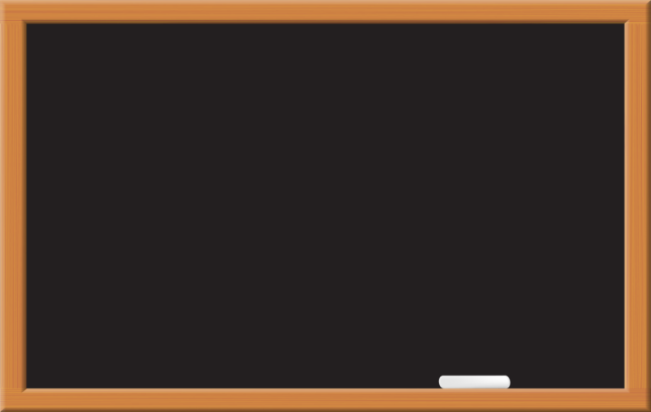 giá
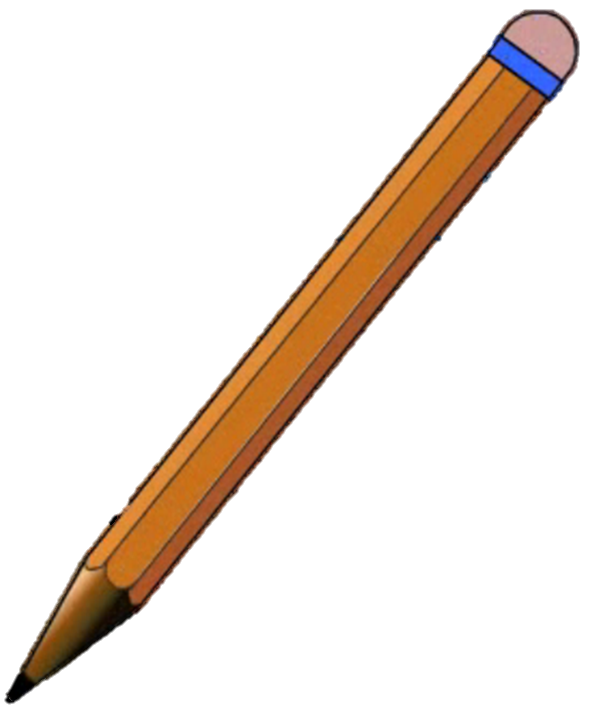 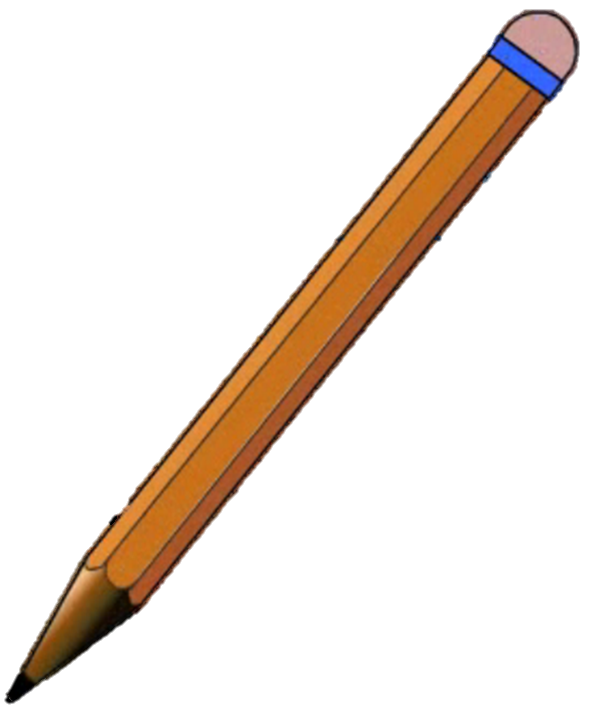 Viết vở
5
Ƒ
Ƒ
gi
gi
Viết vở
5
gà gô
Viết vở
5
giá đỗ
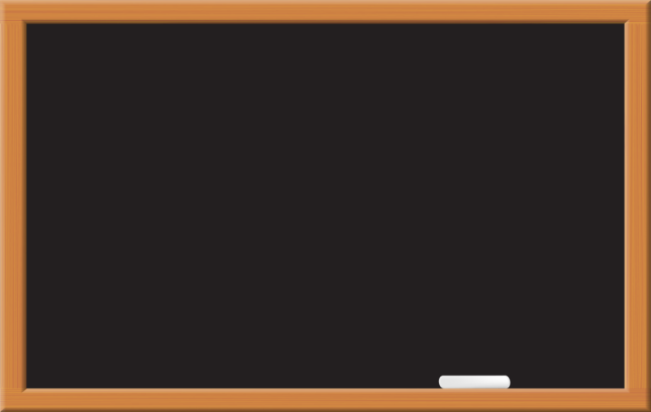 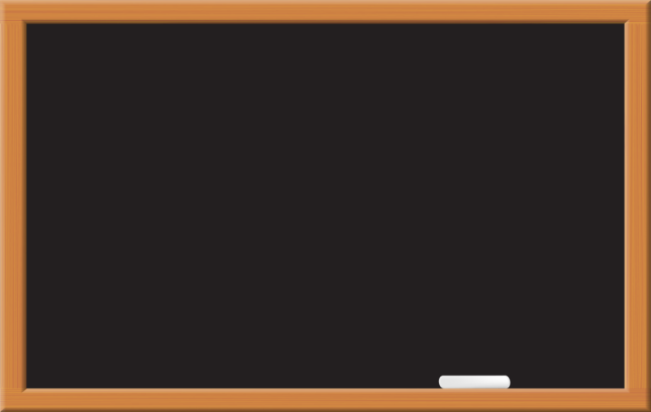 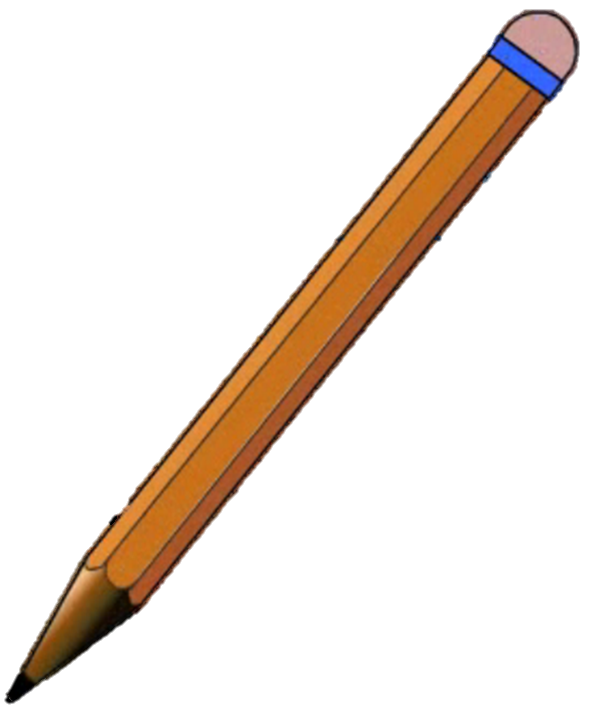 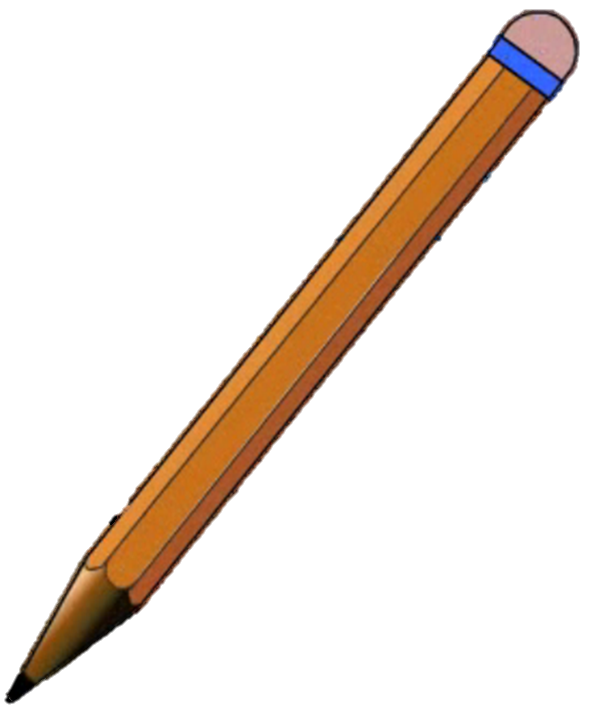 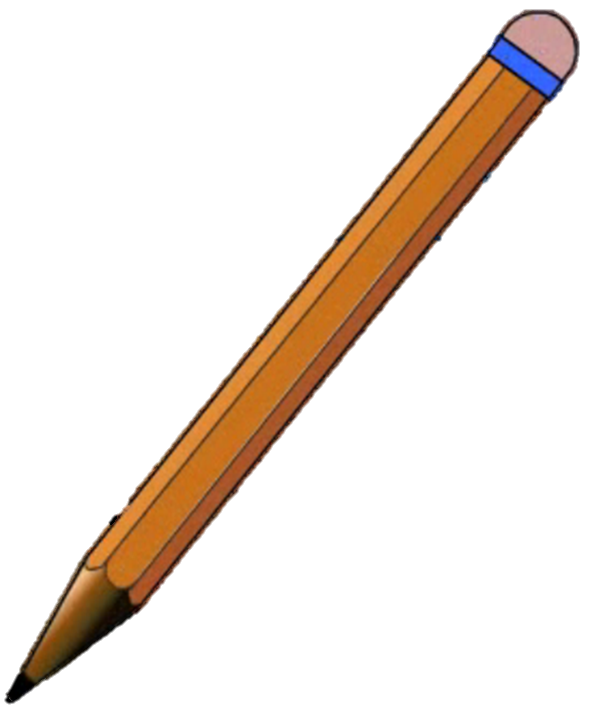 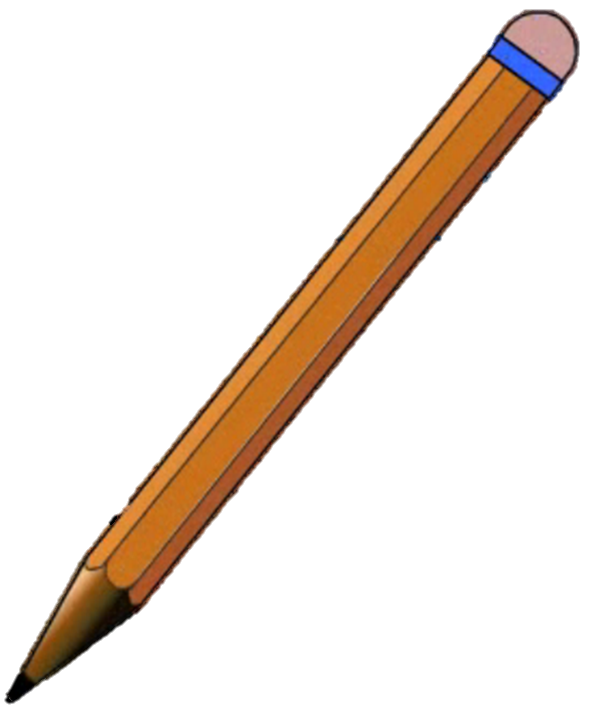 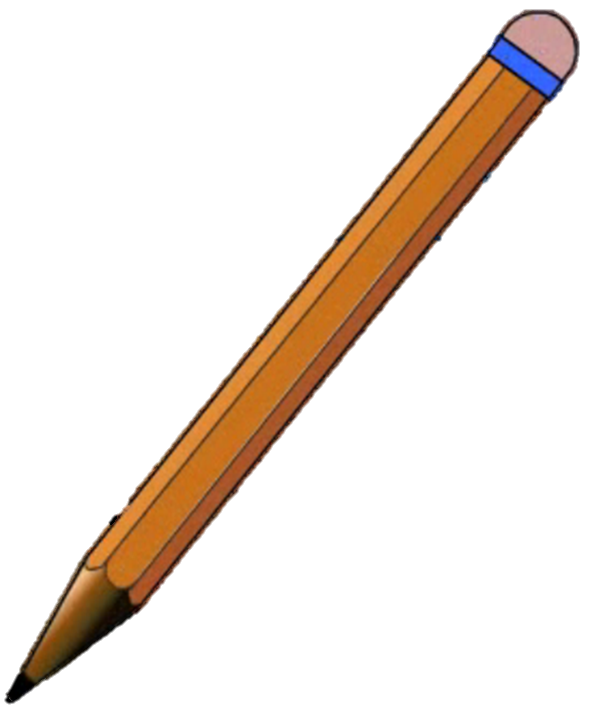 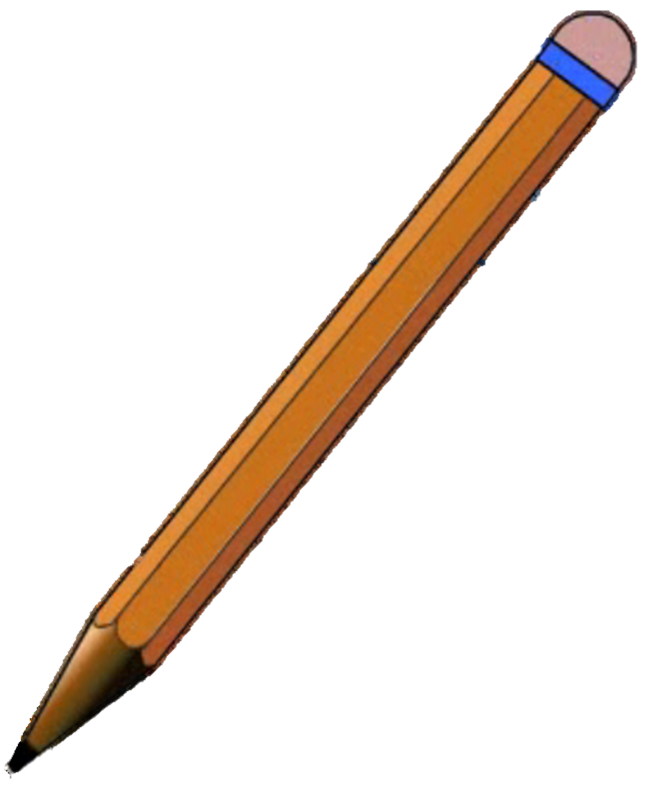 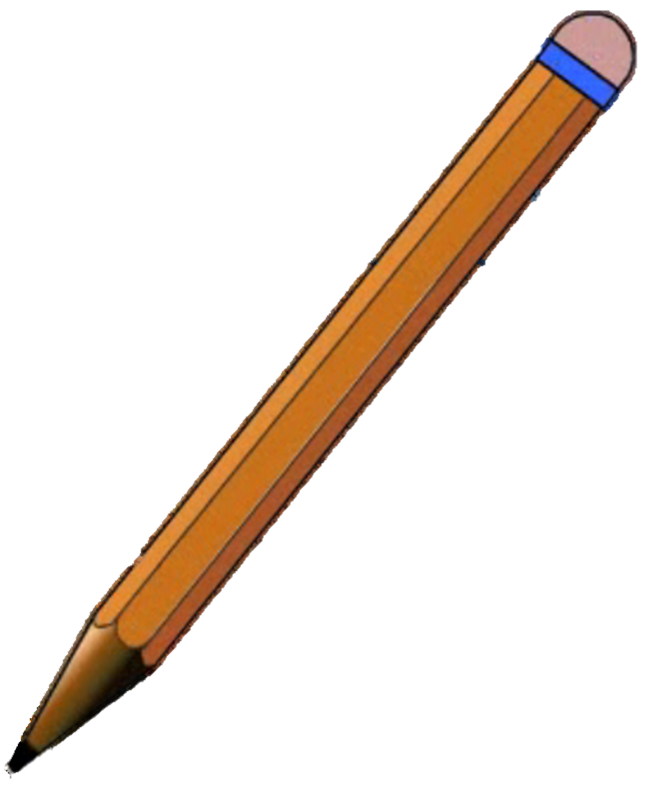 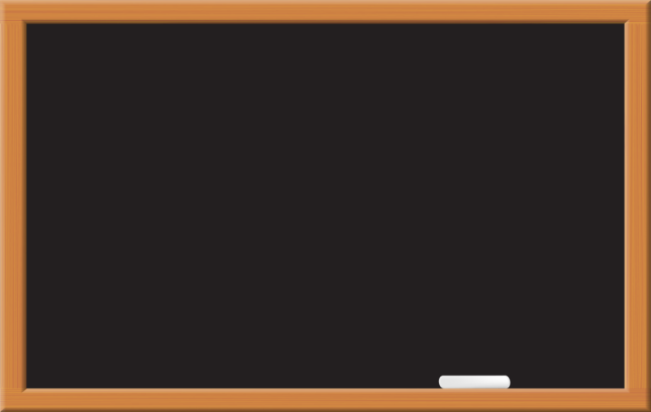 gà gô
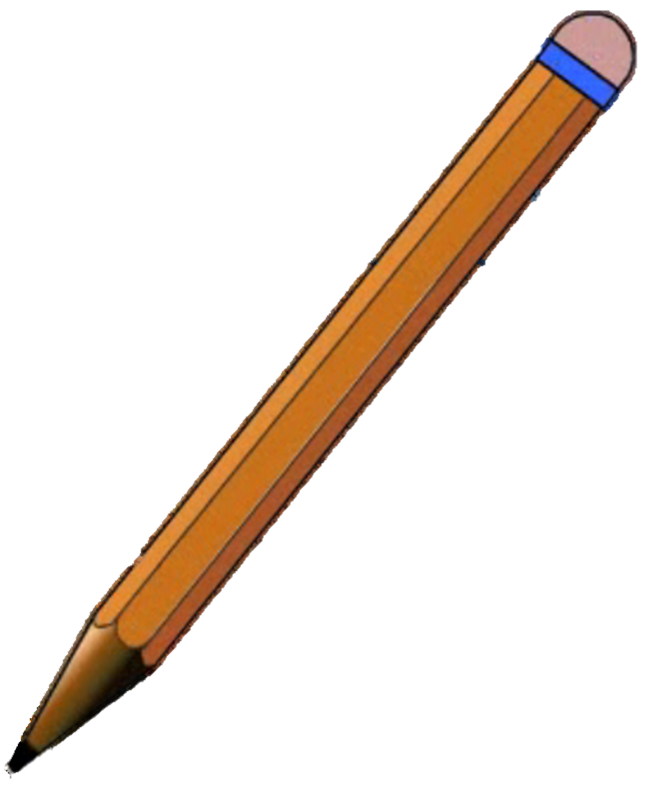 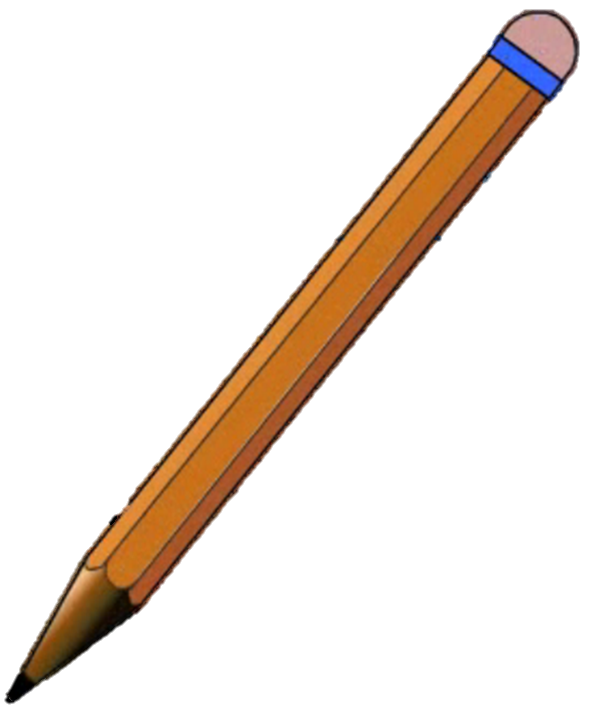 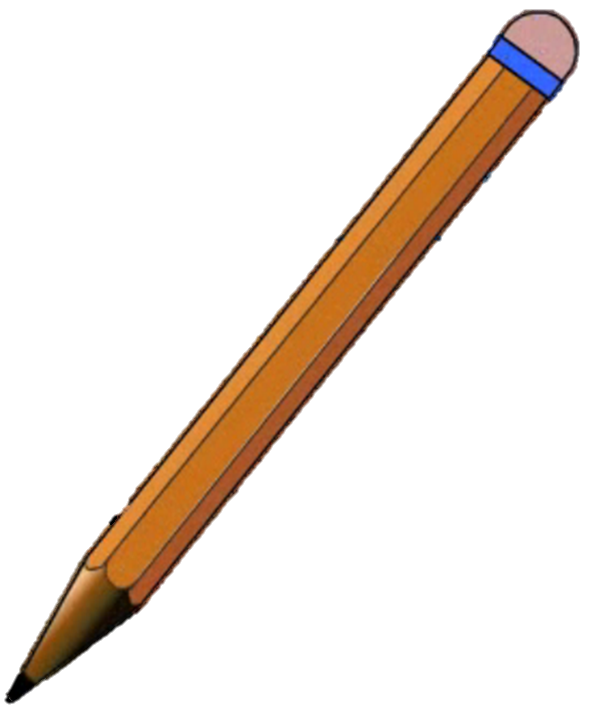 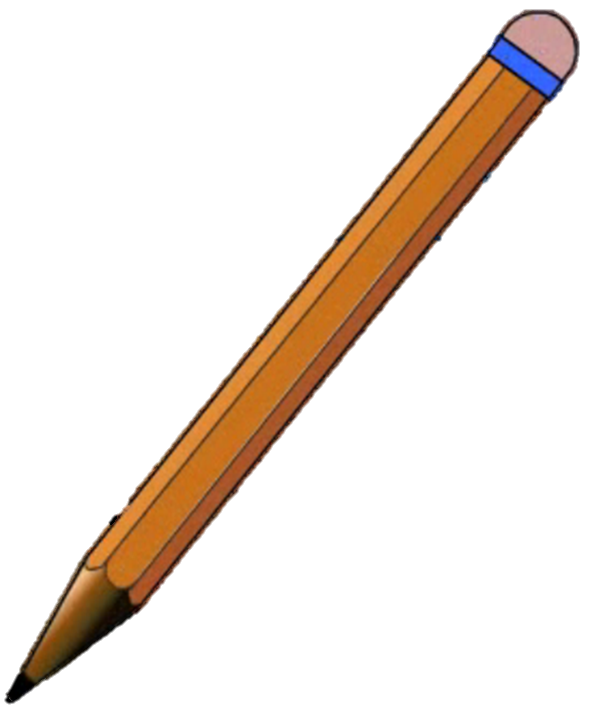 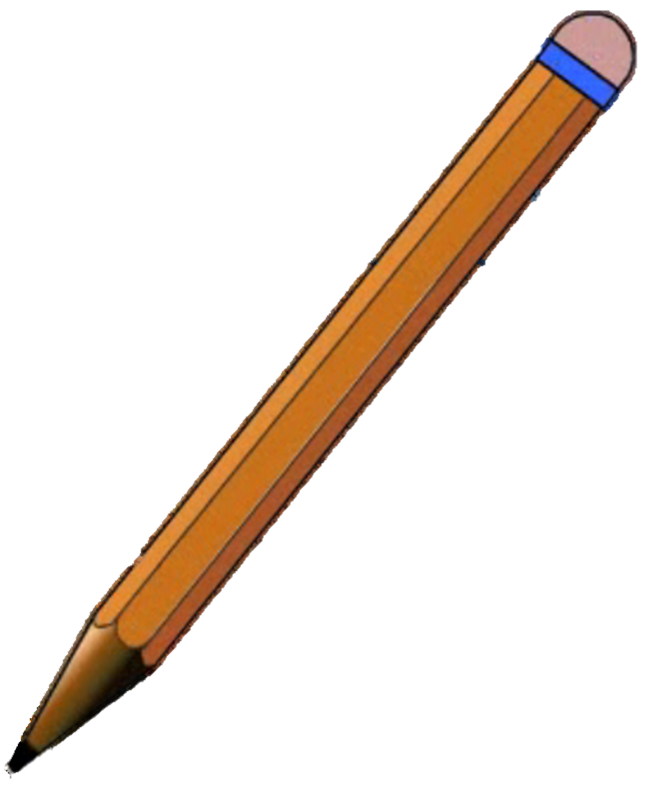 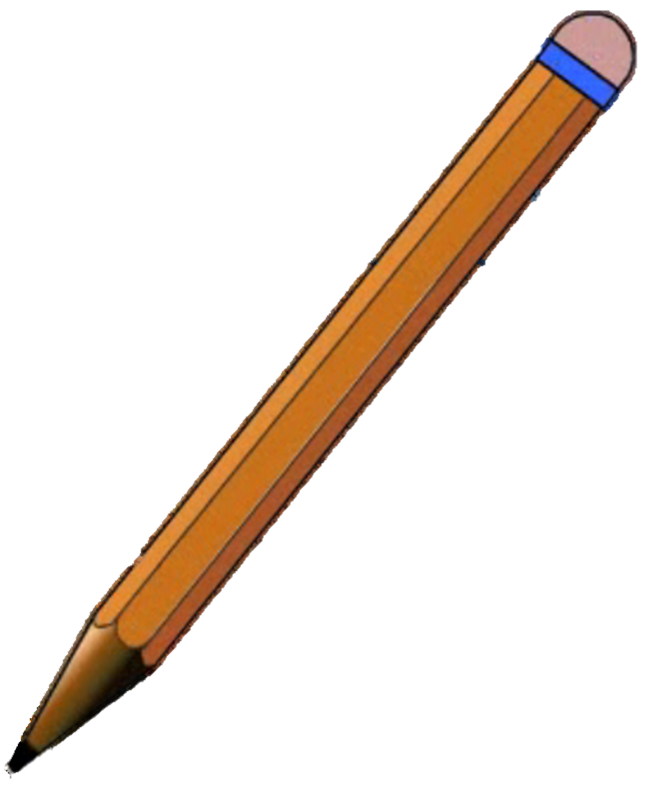 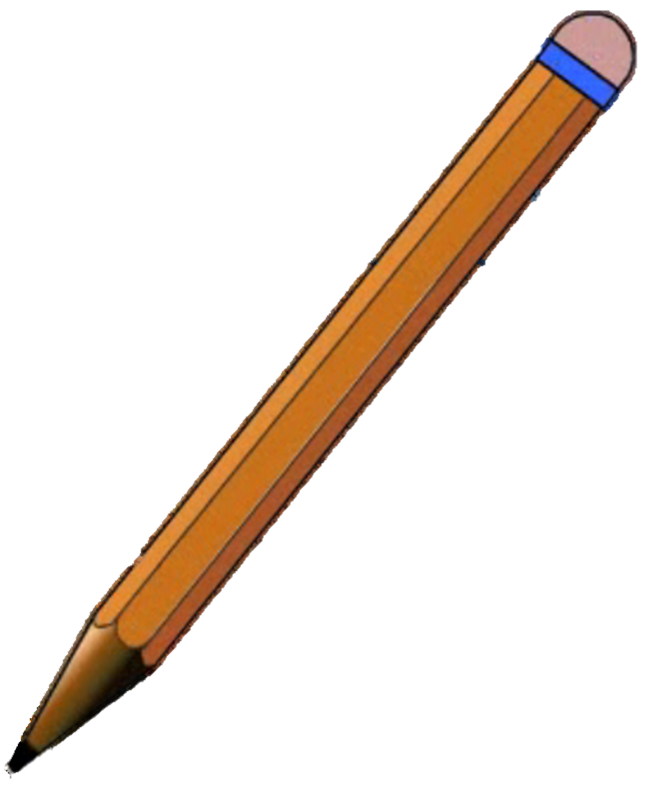 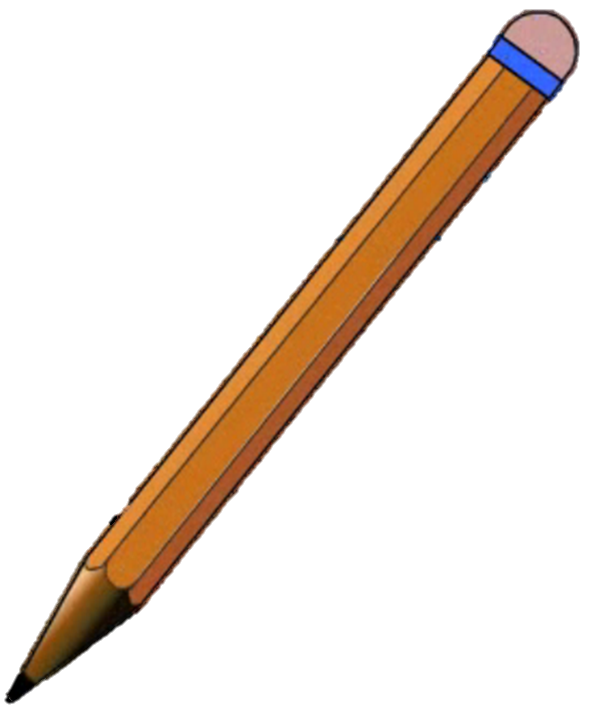 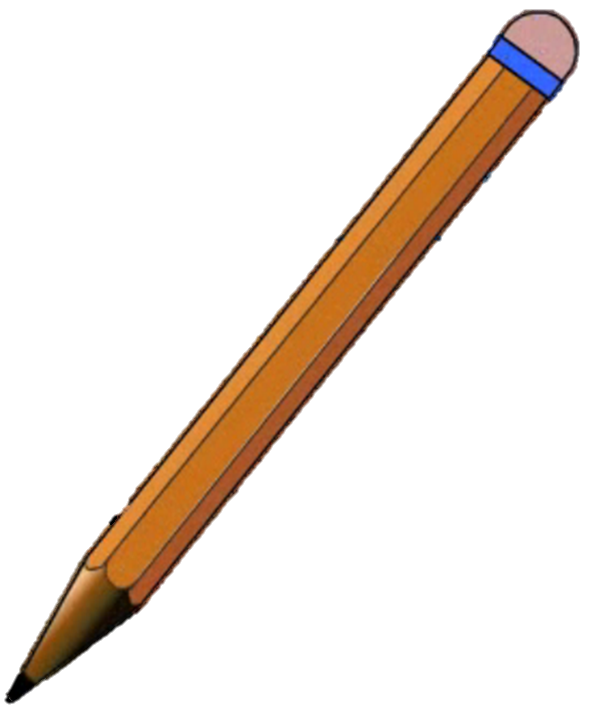 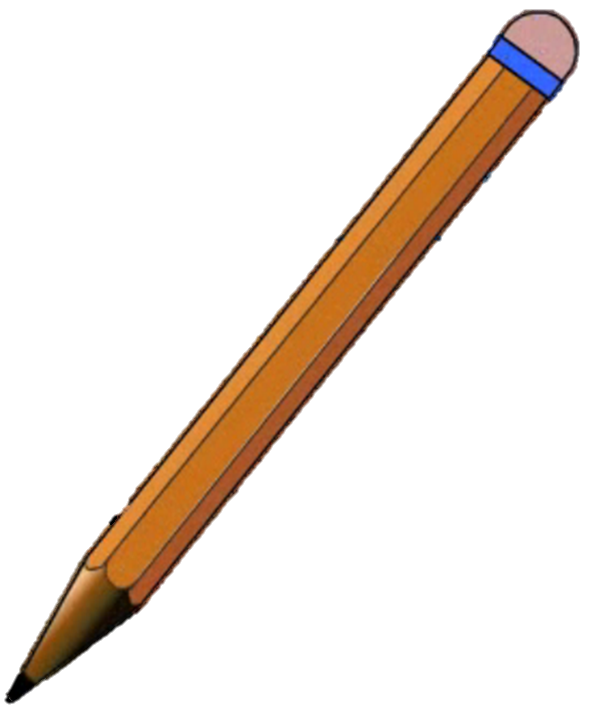 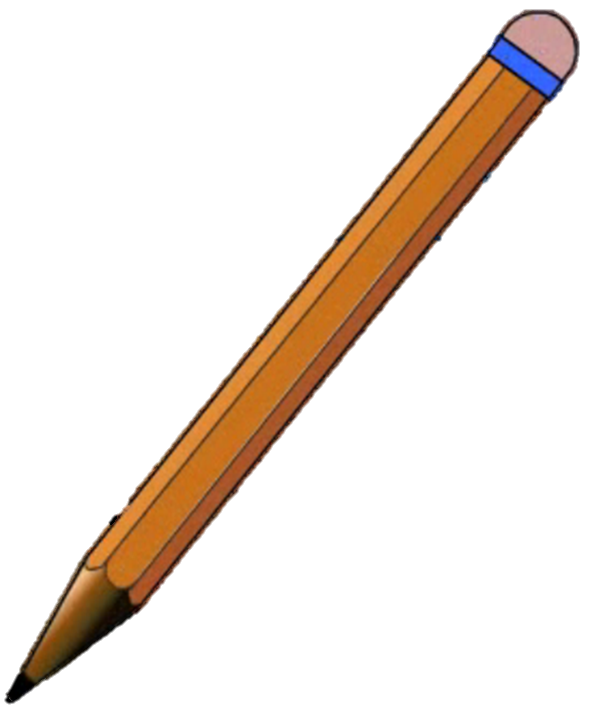 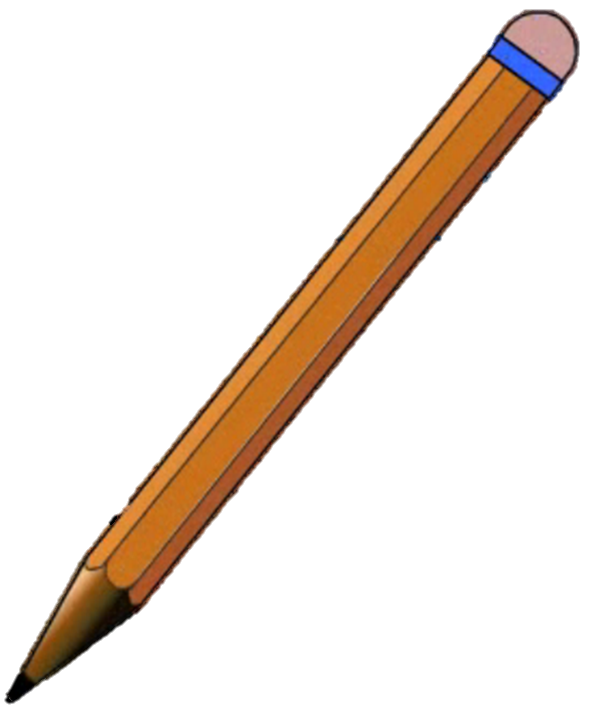 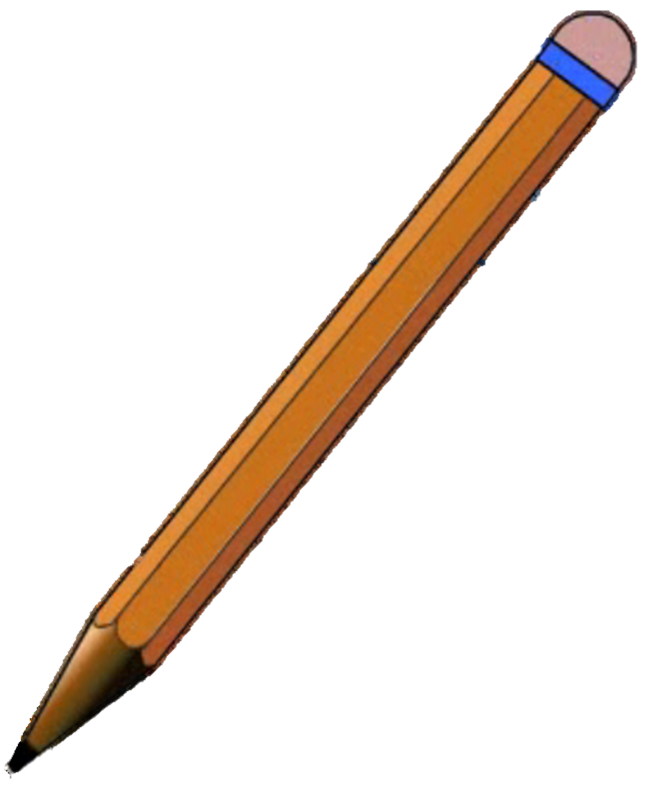 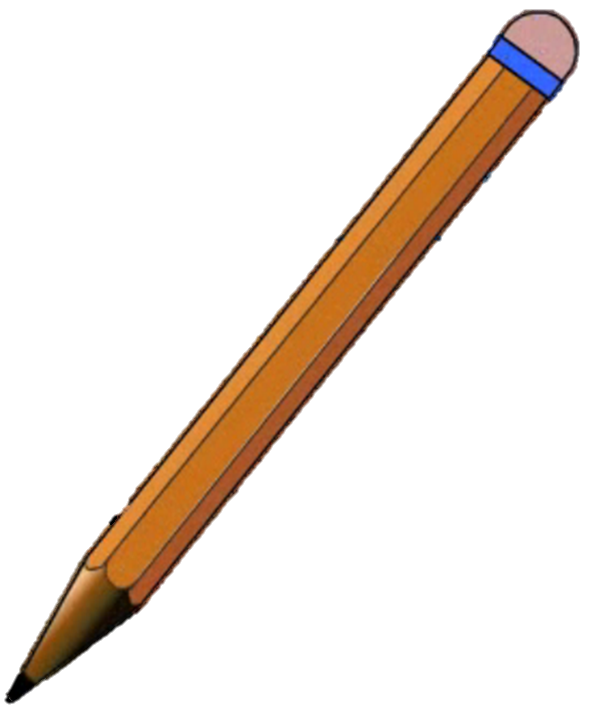 giá đỗ
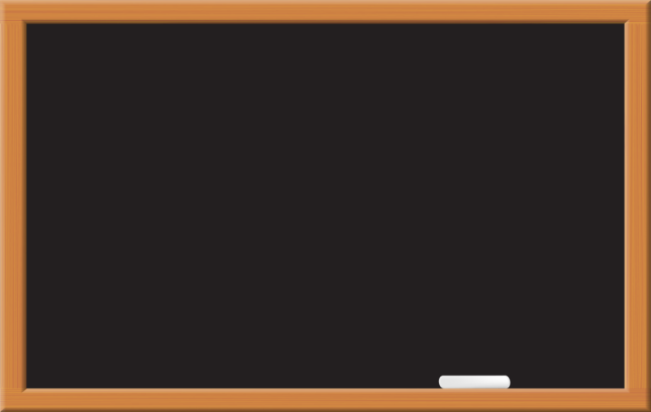 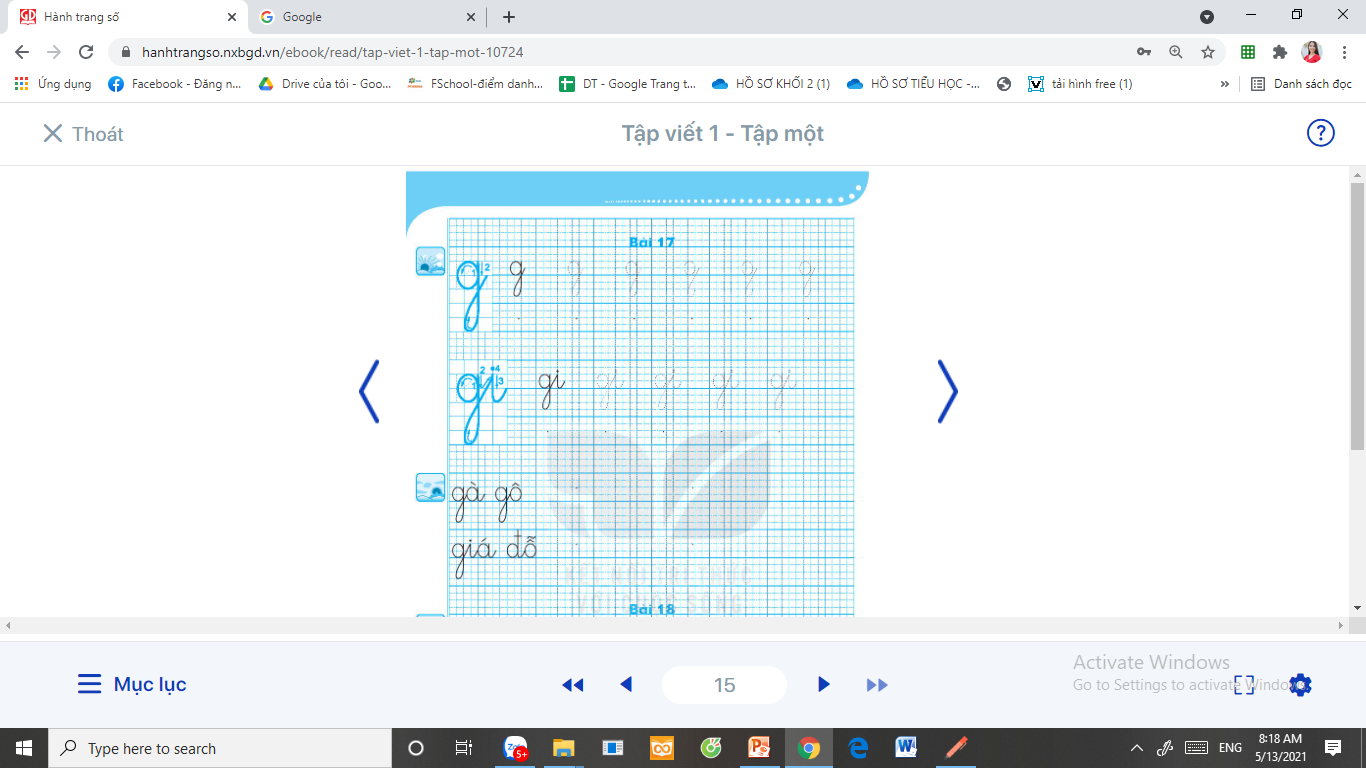 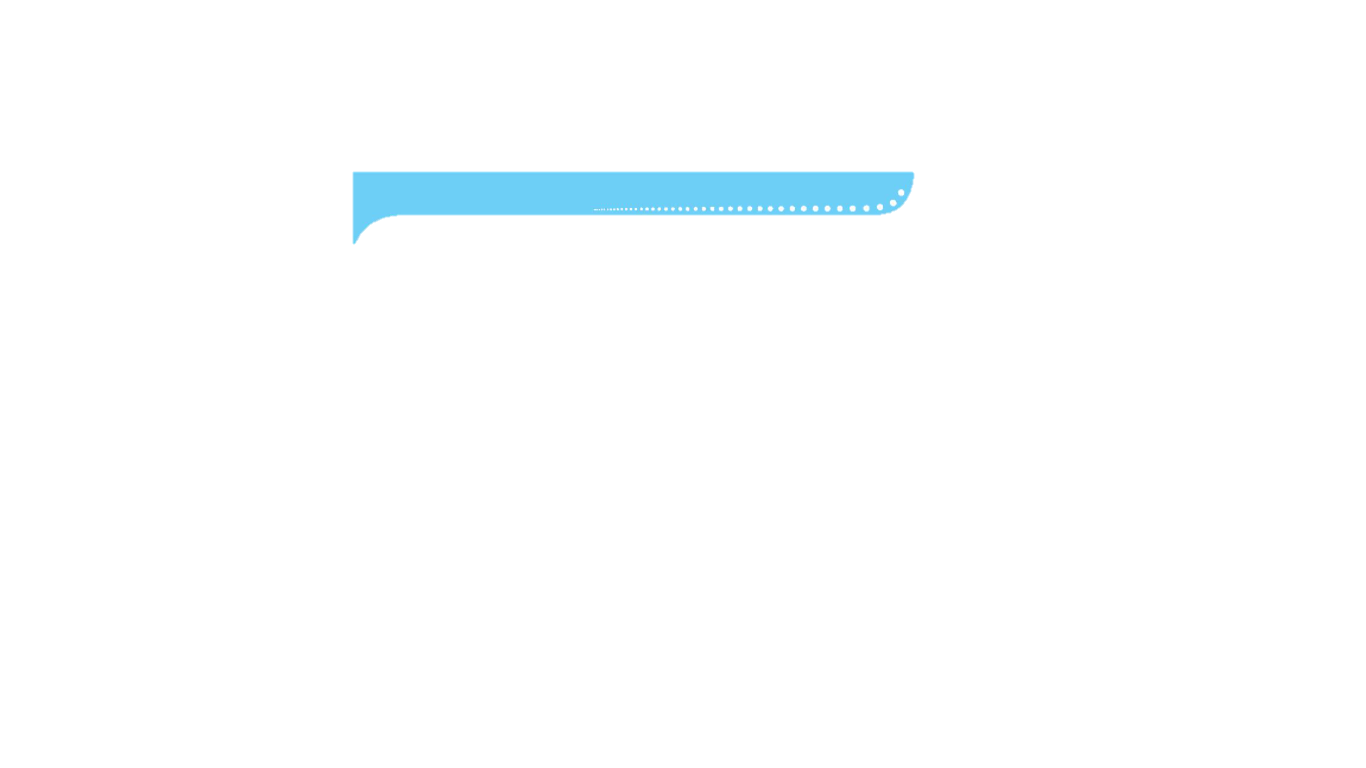 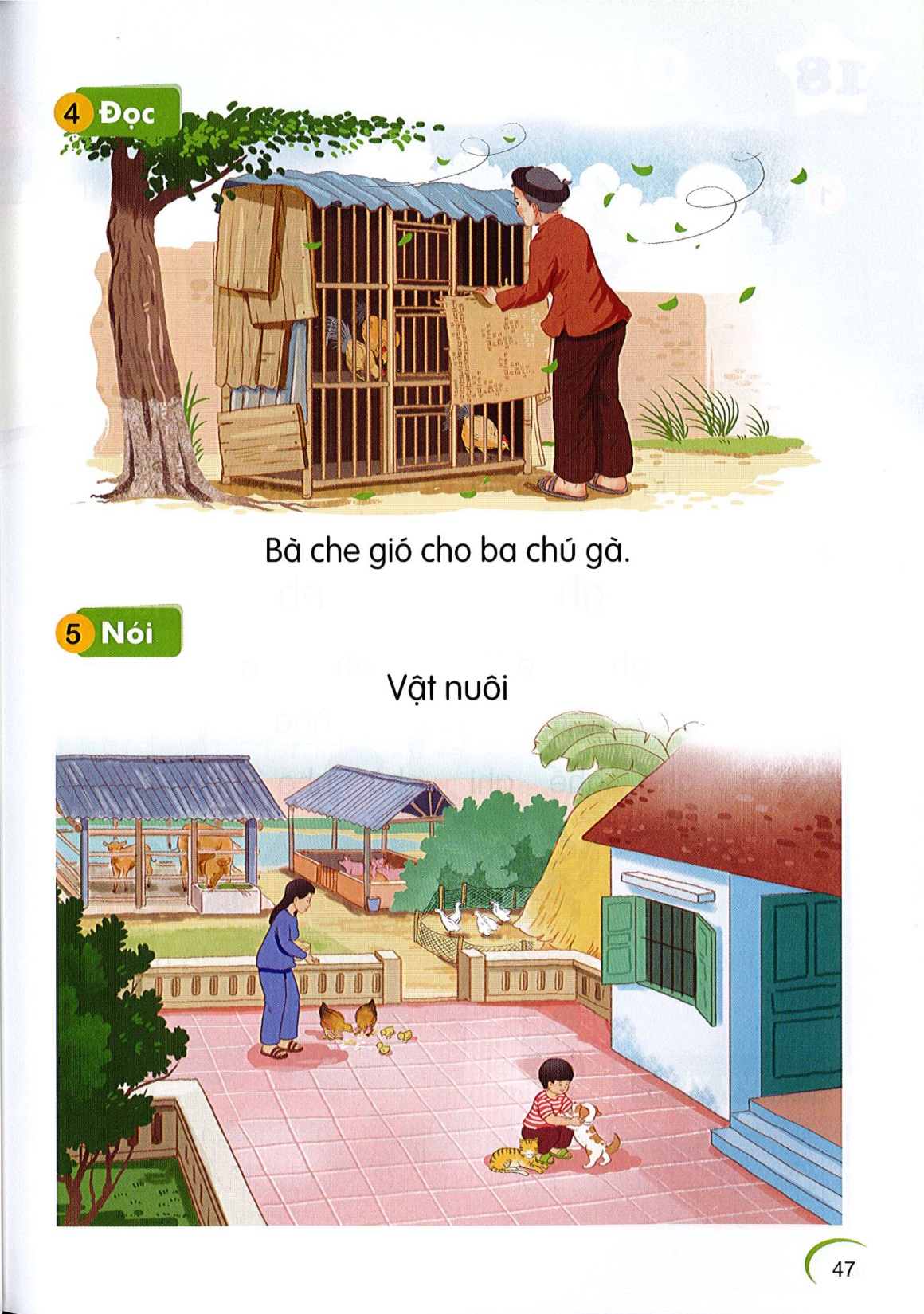 Đọc
6
Bà che gió cho ba chú gà.
gi
g
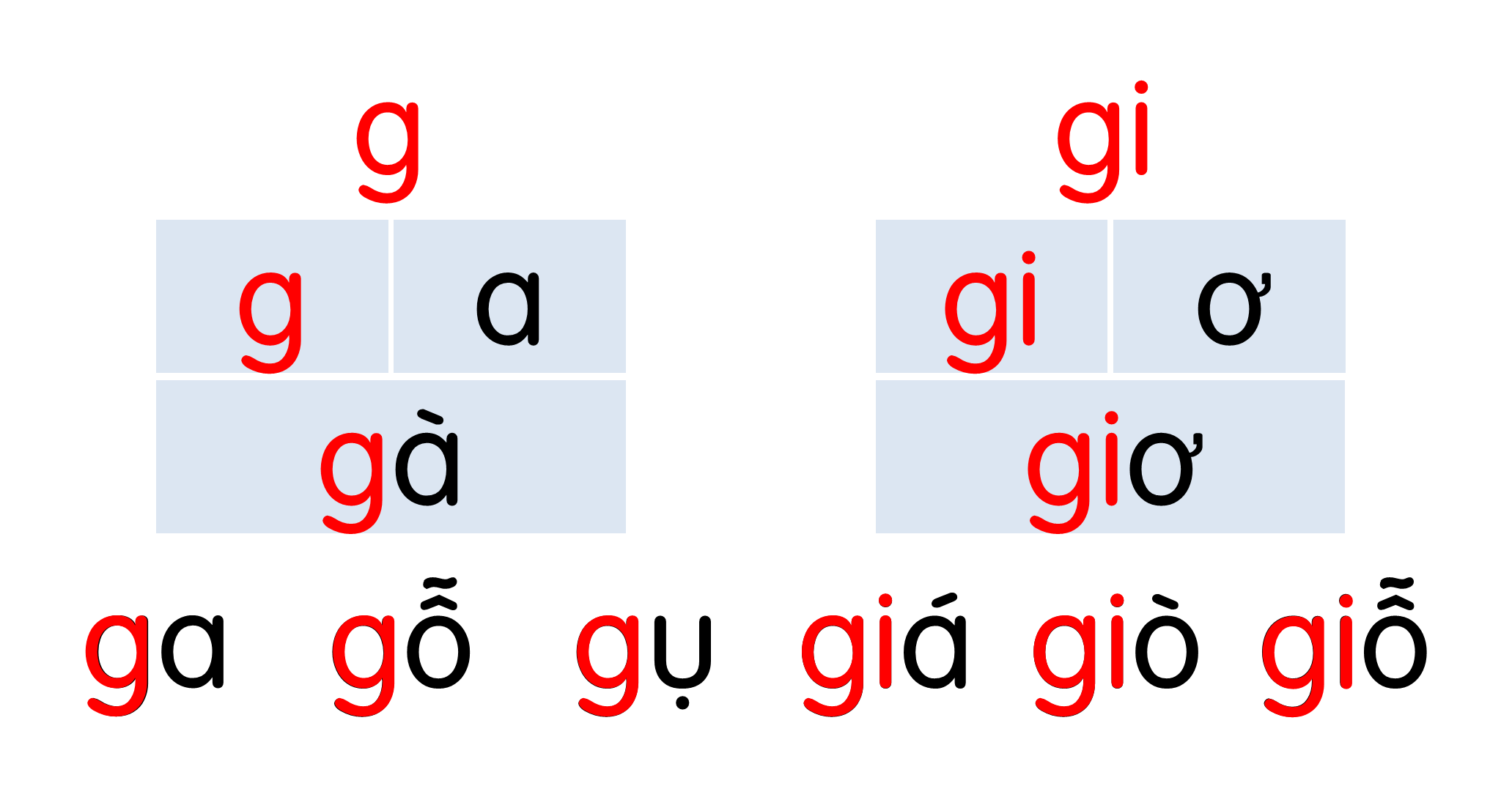 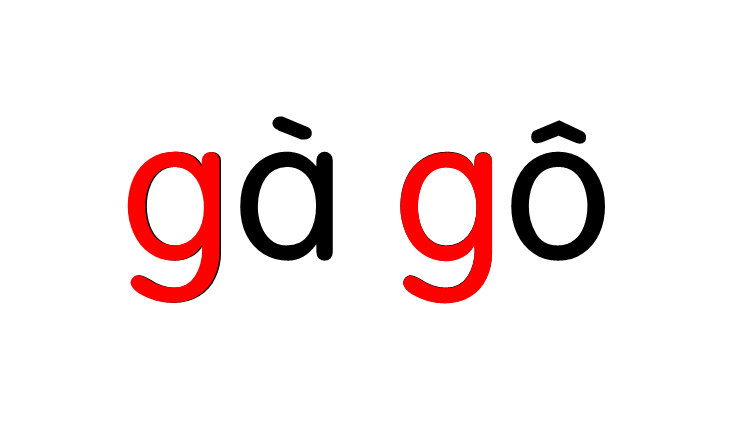 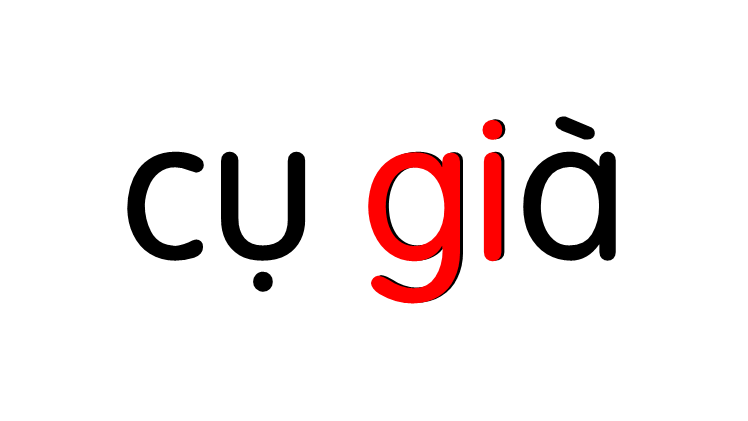 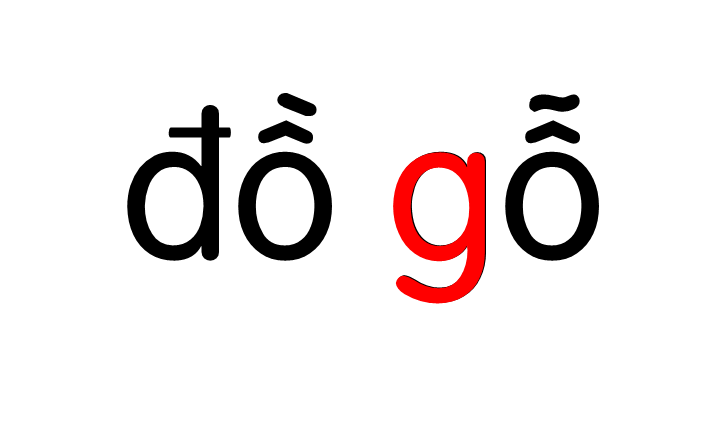 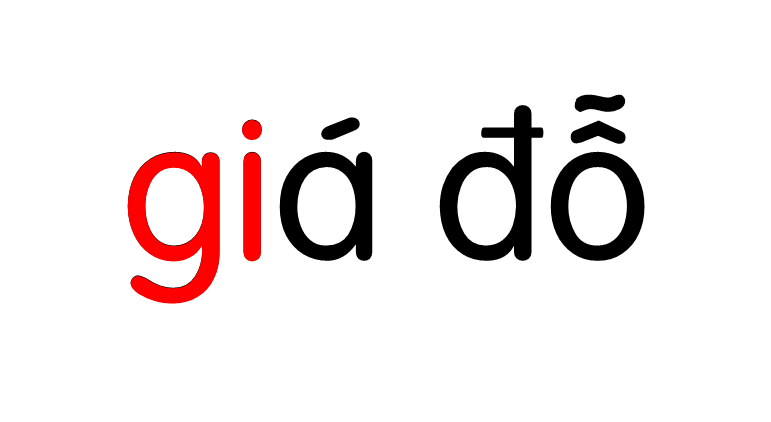 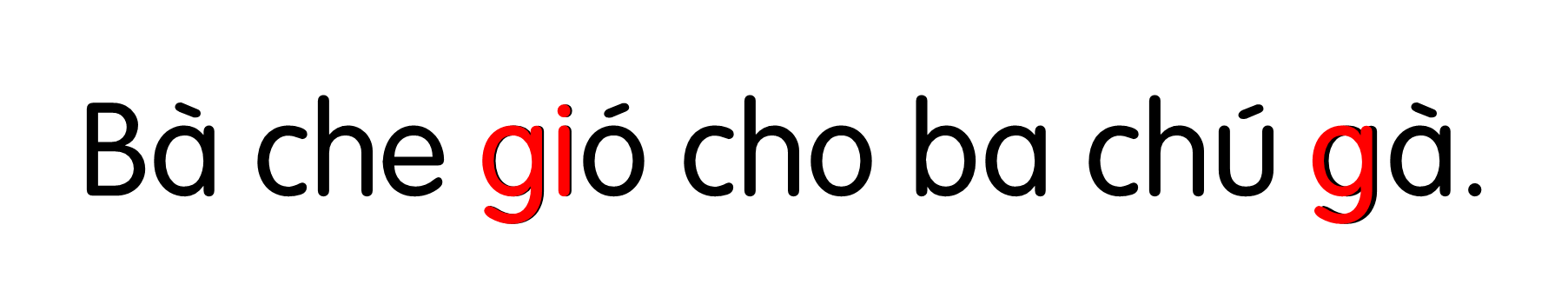 Vật nuôi
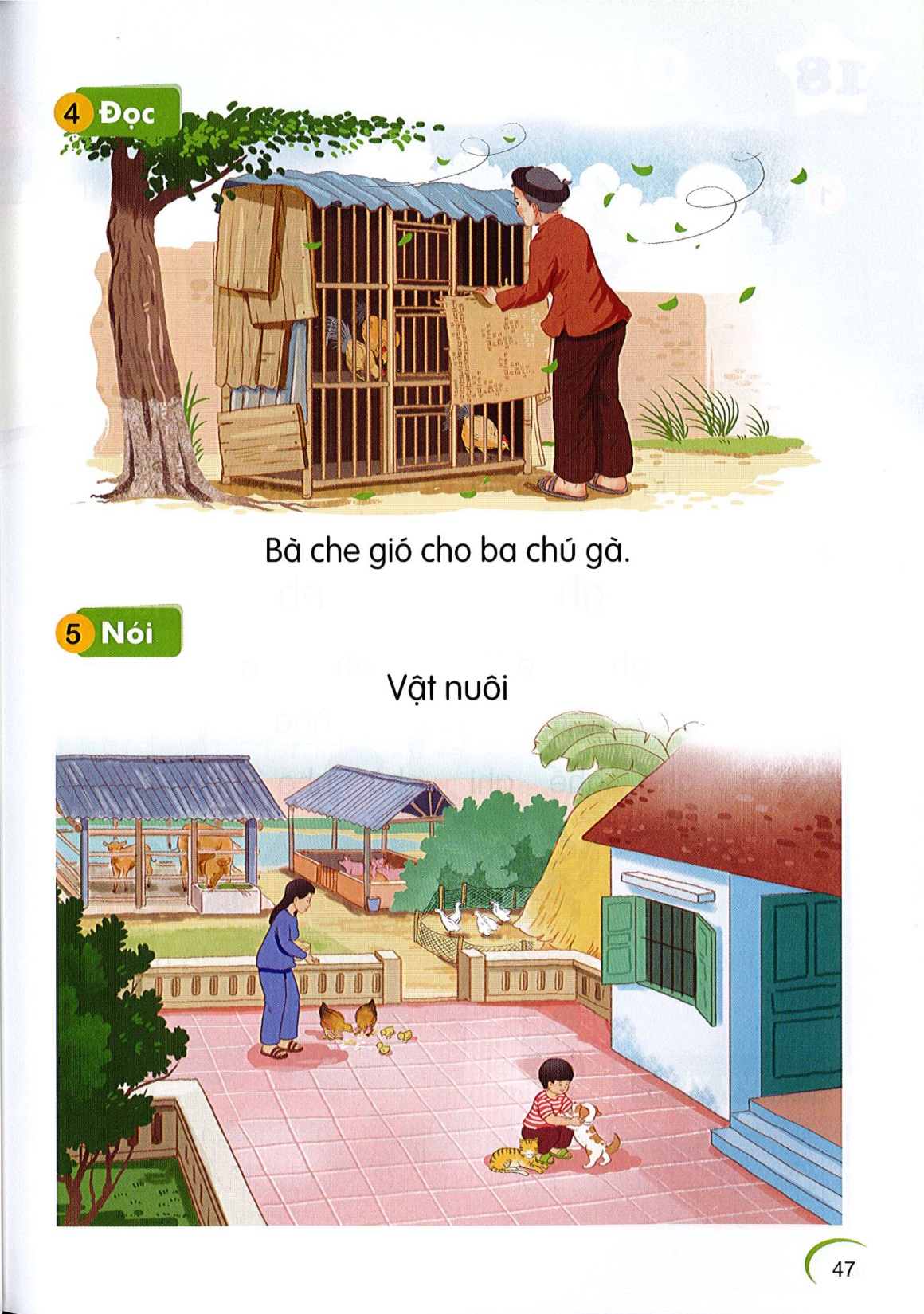 Nói
7
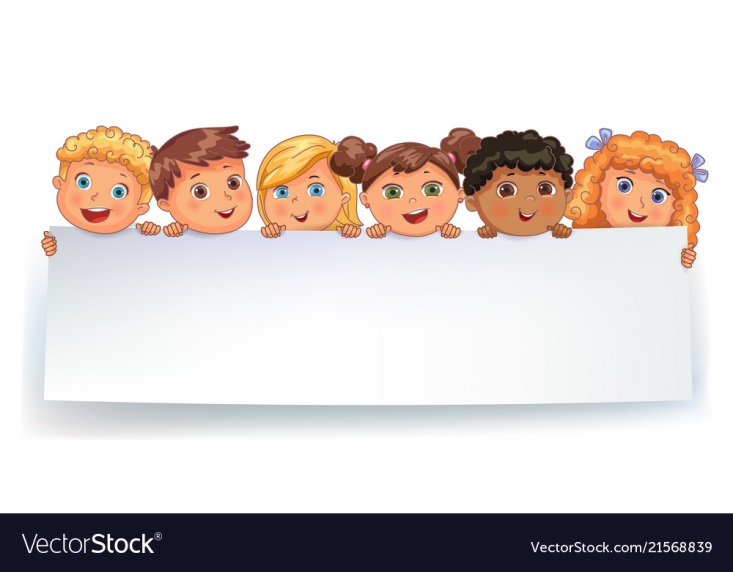 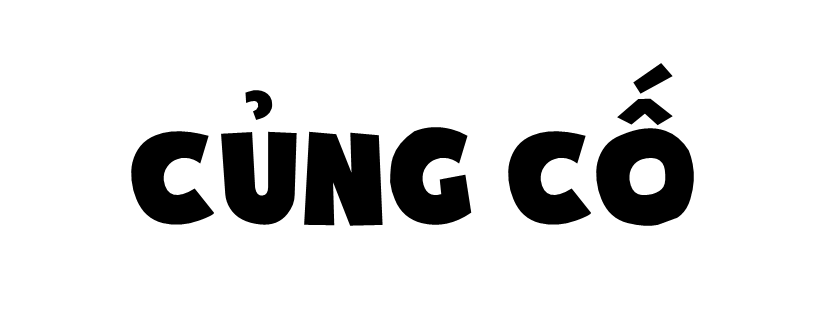 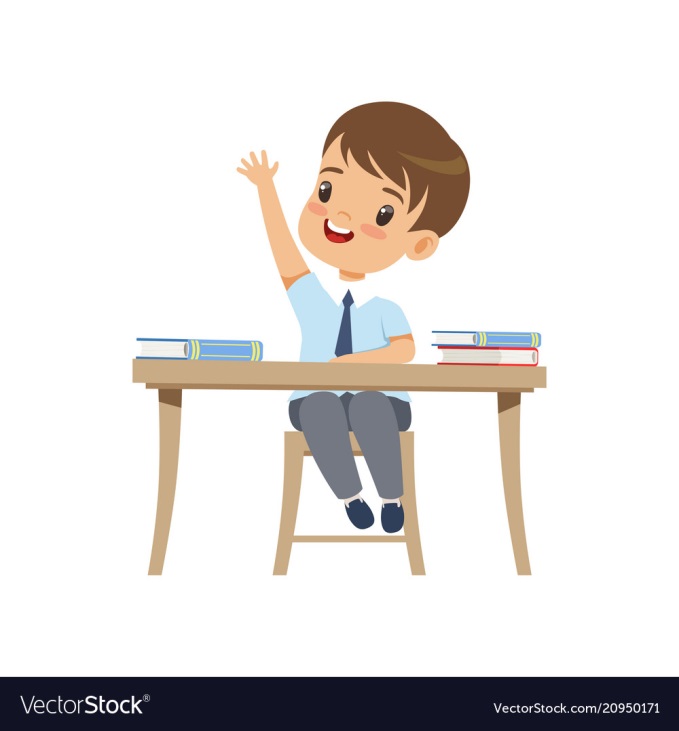 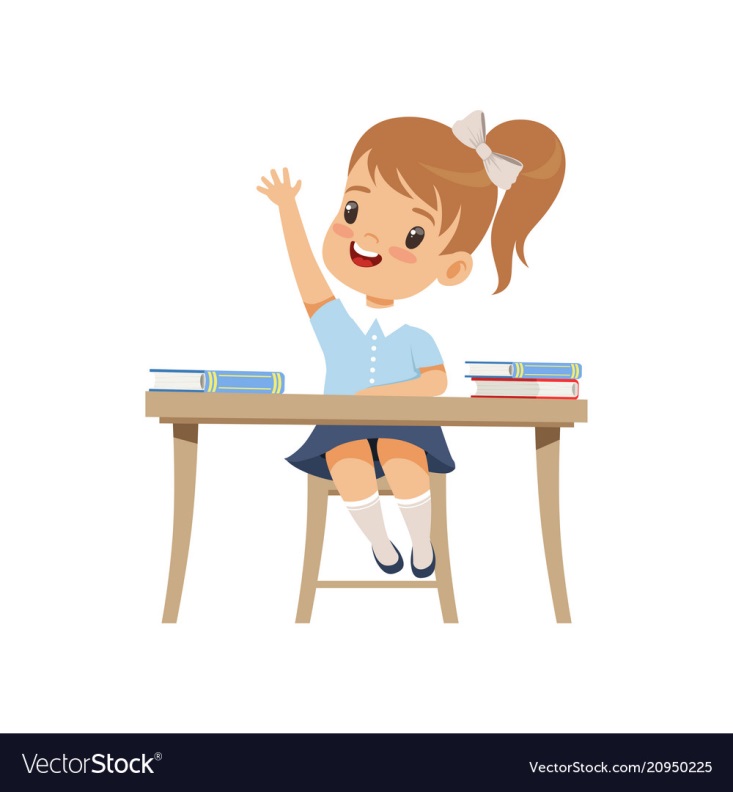 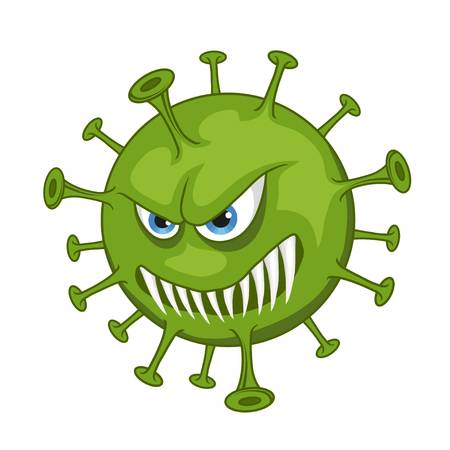 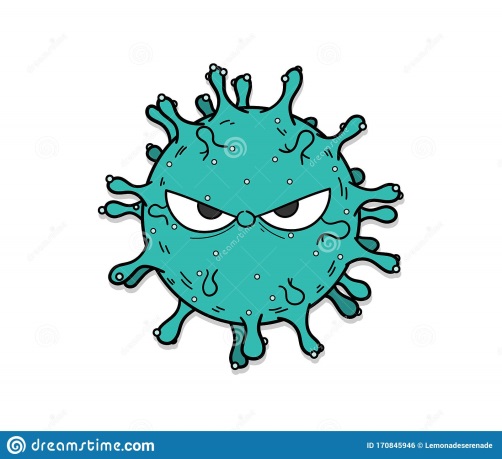 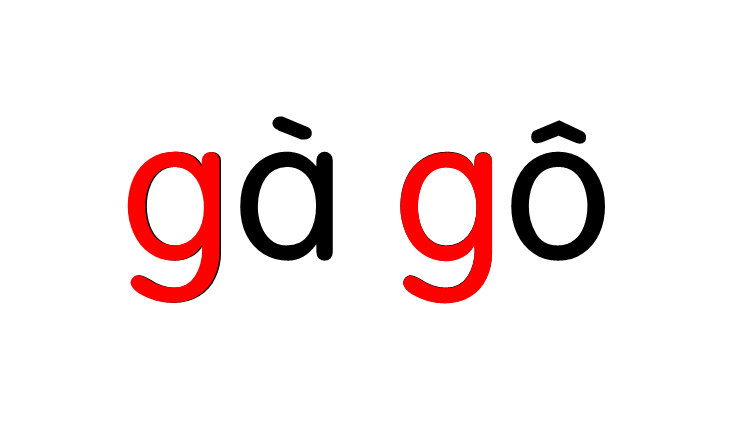 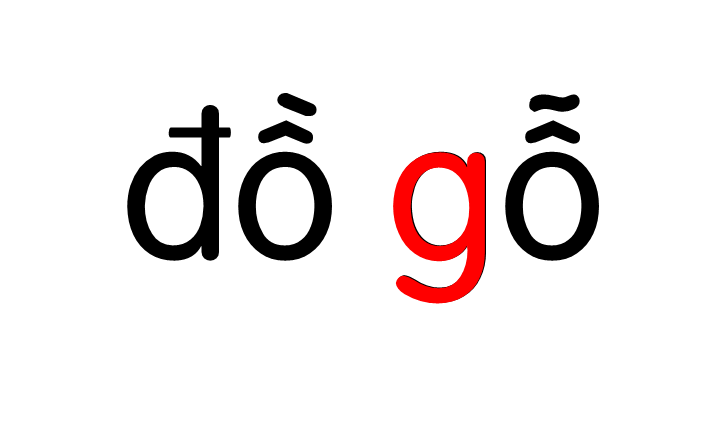 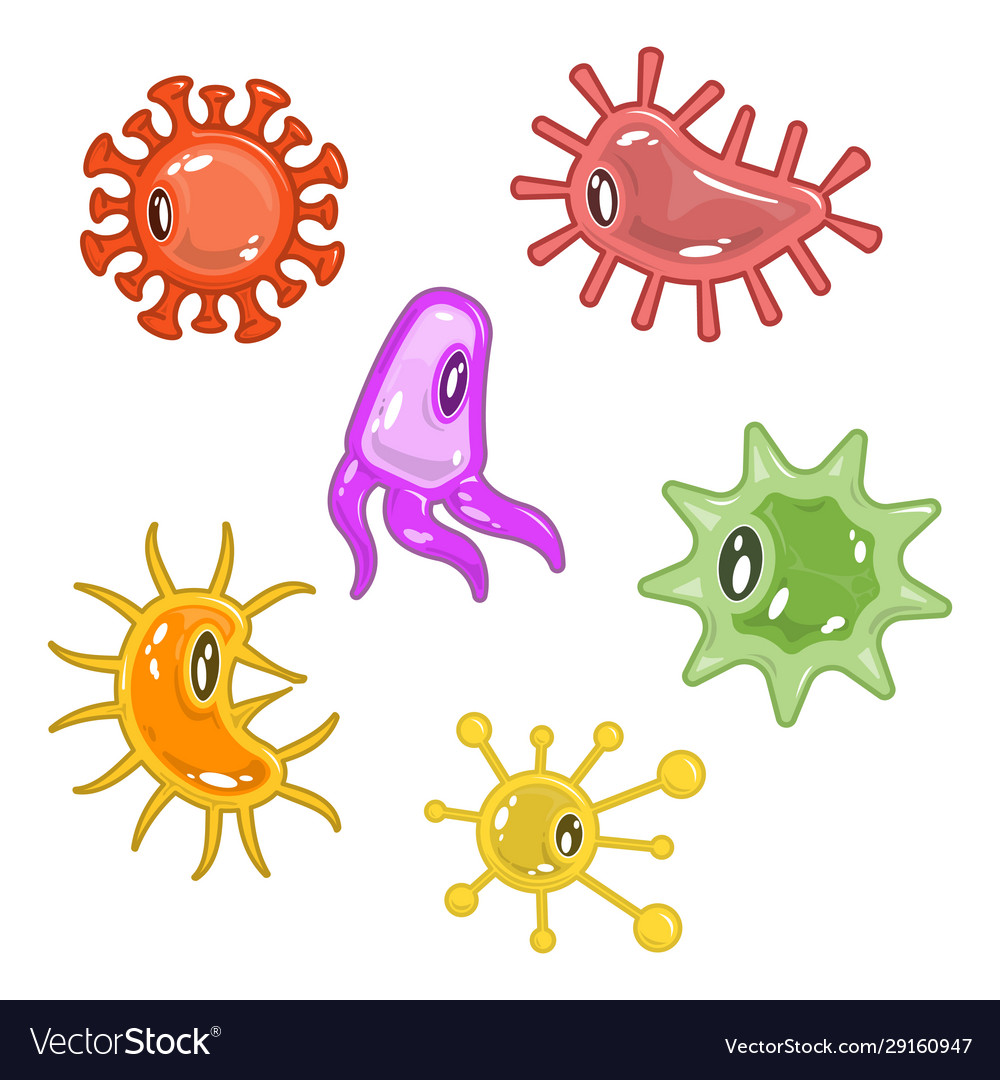 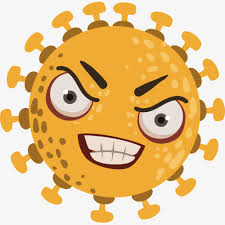 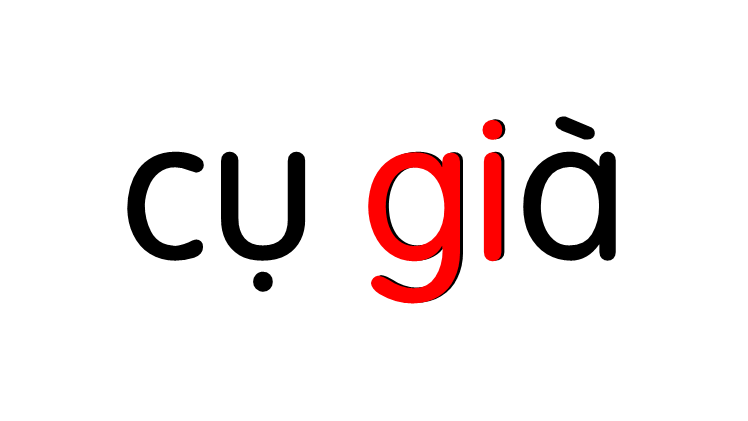 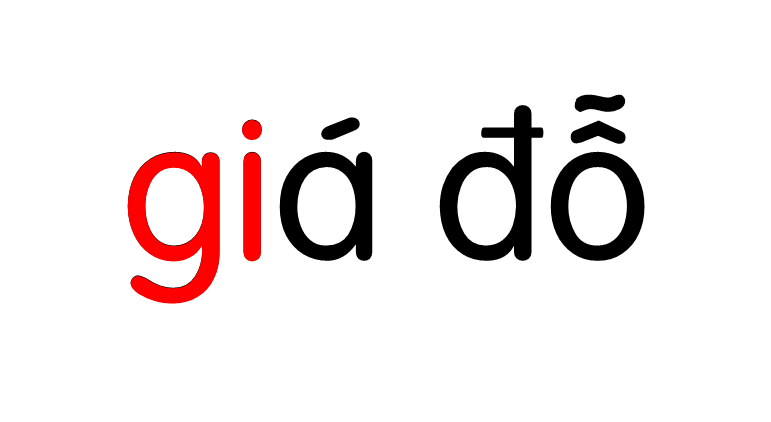 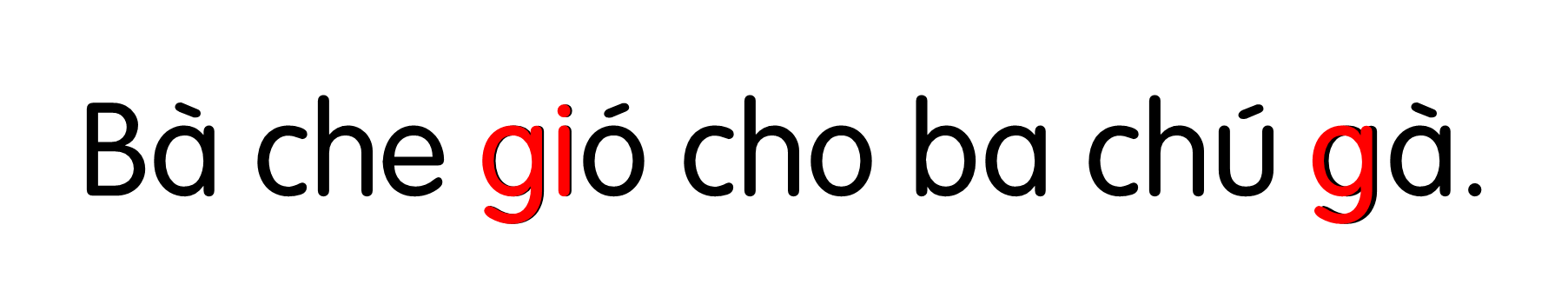 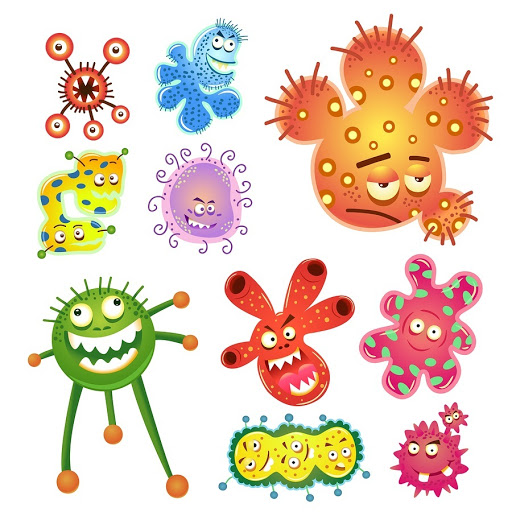 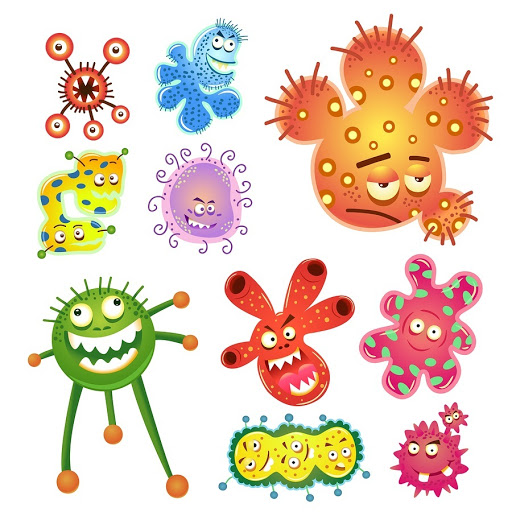 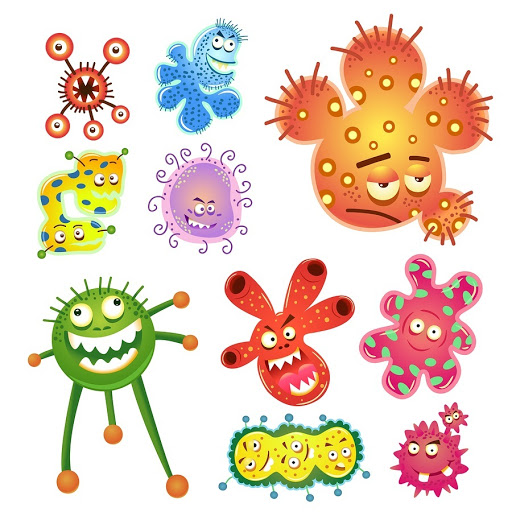 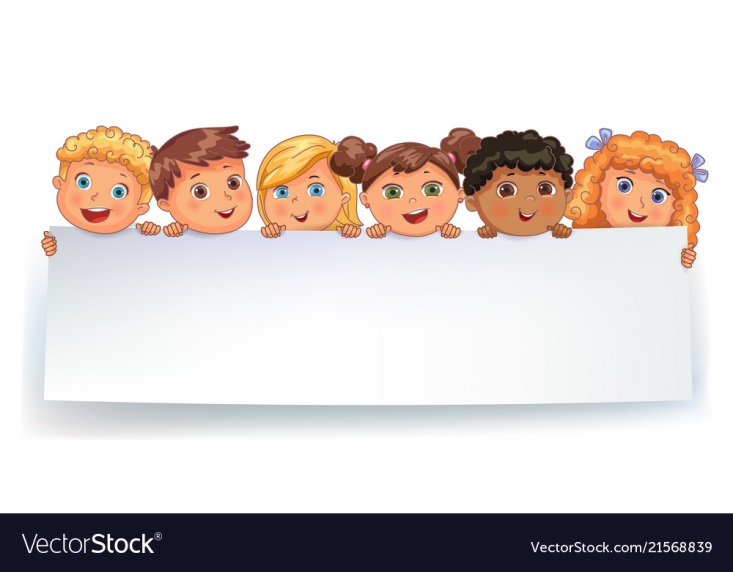 Dặn dò
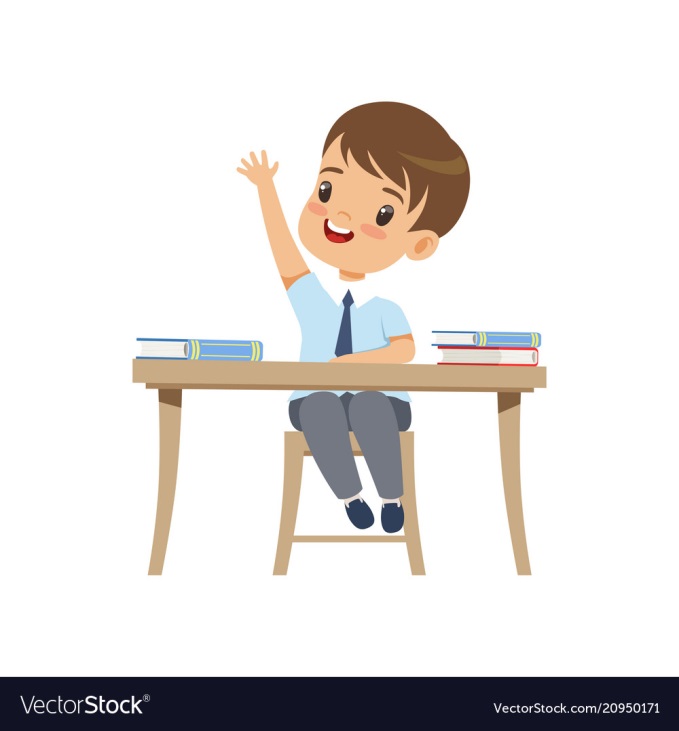 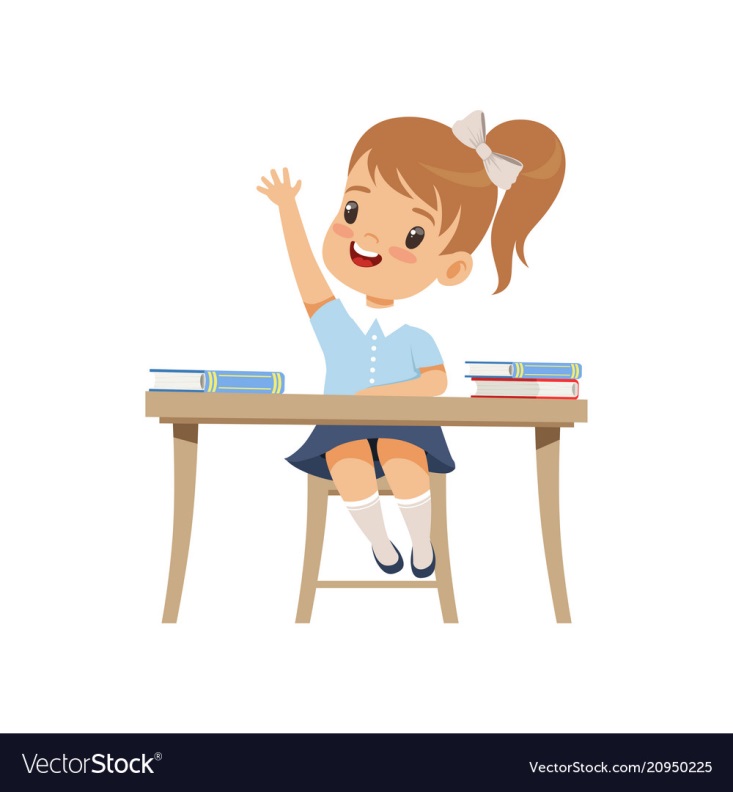